IoT/モノのインターネットInternet of Things
ITソリューション塾・第31期

2019年6月5日
IoTの発展経緯とCSP（Cyber-Physical Systems）
統計解析
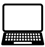 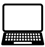 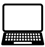 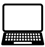 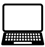 機械学習
知能化
CPS
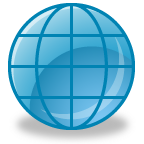 IoT
最適化
ビッグ
データ
制　御
メトカーフの法則
通信ネットワークの価値は、
接続するシステムの数の
二乗に比例する 


ネットワークに接続するデバイスの数
2009年:25億個→2020年:500億個
M2M
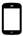 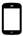 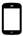 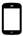 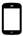 可視化
クローズド戦略から
オープン化戦略への転換
産業機器・社会インフラ
個人・生活
2000年代〜
2010年〜
2
[Speaker Notes: 「通信ネットワークの価値は、接続するシステムの数の二乗に比例する」

イーサネットを発明したロバート・メトカーフ氏は、1995年、「メトカーフの法則」として知られる経験則を提唱した。

電話機が二台しかなければ、やり取りされる情報や用途はたいしたものではない。しかし、それが、数万台になり、数億台になり、今では携帯電話を含めて70億台の電話が世界中でつながっている。世界人口を超える数だ。その価値の大きさは言うまでもないだろう。

M2MとIoTの本質的な違いは、ネットワークにつながる機器の数の圧倒的な違いにある。

機械と機械が人間を介することなくコミュニケーションを取る仕組みであるM2Mは、IoTと言う言葉が使われる以前から使われ、実用もされていた。しかし、その多くは、工場内の工作機械や鉄道や道路などの監視や制御といった目的で使われ、閉じたネットワークの中で運用されていた。そのため、ひとつひとつのネットワークは孤立し、そのひとつのネットワークのなかで接続するシステムの数は必ずしも多くはない。

ガートナーによれば、2009年時点でインターネットにつながっていたモノの数は約25億個。これが、2020年には300億個以上に増えると予測する。個数で12倍、メトカーフの法則に従えば、その価値は144倍になる。この巨大な「接続数」こそが、M2MとIoTを区別する根本的な違いだ。

“Internet of Things” という言葉は、1999年、Kevin Ashton によって提案された言葉だ。まさに、M2Mの時代とは桁違いに膨大な数のモノがインターネットというオープンで巨大なネットワークでつながる。そこにこれまでに無い大きな価値を生みだされる。

かつて、機械と機械がつながることで、最初にめざしたことは、機械の状態やその周辺の状況をデータとして取得し「可視化」することだった。可視化されたデータは、次に機械の「制御」へと役割を拡げてゆく。このような過程を経てデータはその量を拡大し、これを解析することで「最適化」へと役割を拡げてゆく。

データを取り出すために機械に組み込まれていたセンサーは、工場や公共の機械や設備、交通機関などだけではなく、モノへと適用領域を広げてゆく。それを牽引したのがインターネットと携帯電話網だ。これらネットワークにかかわるコスト低下と普遍化、さらにセンサーや通信を制御する機器のコスト低下と小型化、高性能化は、多くのモノへの適用とネットワークへの接続を容易にしてゆく。結果として、ネットワークにつながるデバイスの数は急速に拡大し、そこから生みだされるデータは、ビックデータとなる。

並行して、データを解析するテクノロジーも進化を遂げる。Hadoopの登場により、大規模データの処理コストは大きく下がり、ビッグデータを取り扱えるようになった。これは、ビッグデータを使った機械学習を可能にし、人工知能の実用性を急速に高めた。さらに、人間の脳の中で行われている高度な知的活動を模倣したディープ・ラーニングといわれるアルゴリズムの登場により、その用途はさらに幅を拡げようとしている。

IoTはビッグデータを生みだし、人工知能を使ったアナリティクスによって、その価値をさらに高めようとしている。これにより、M2Mの時代から始まった産業機械や社会インフラなどの限られた用途だけではなく、私たち個人の日常や生活にも大きな価値を生みだそうとしている。

IoTは、いま、そんな進化の途上にある。]
インターネットに接続されるデバイス数の推移
2003年
2010年
2015年
2020年
世界人口
63
68
72
76
億人
インターネット
接続デバイス数
125
250
500
5
億台
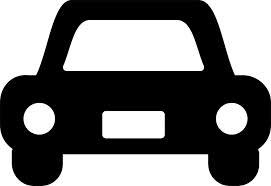 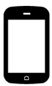 一人当りの
デバイス数
1.84
3.47
6.50
0.08
台/人
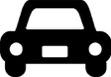 3
デジタル・トランスフォーメーションとCPS
Cyber Physical System／現実世界とサイバー世界が緊密に結合されたシステム
サイバー世界／Cyber World
データ活用
Webサービス
データ解析
デジタル
トランスフォーメーション
日常生活・社会活動
環境変化・産業活動
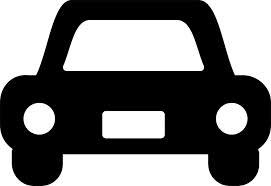 データ収集
IoT/Mobile/Web
現実世界／Physical World
ヒト・モノ
IoTの２つの意味
Cyber Physical System／現実世界とサイバー世界が緊密に結合されたシステム
サイバー世界／Cyber World
クラウド・コンピューティング
データ解析
原因解明・発見/洞察
計画の最適化
データ活用
業務処理・情報提供
機器制御
広義のIoT＝CPS
デジタル・データで現実世界を捉え、アナログな現実世界を動かす仕組み
狭義のIoT
現実世界の出来事をデジタル・データに変換しネットに送り出す仕組み
日常生活・社会活動
環境変化・産業活動
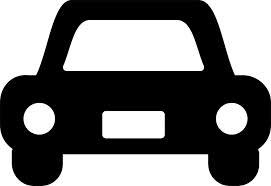 データ収集
モニタリング
現実世界をデジタル・データに変換
モノそのものやそれを取り囲む環境の状態とその変化
現実世界／Physical World
ヒト・モノ
5
[Speaker Notes: IoTについての定義は、必ずしも定まったものはありません。そもそもInternet of Thingsという言葉を最初に使ったのは、1999年、商品や荷物に付ける無線タグの標準化団体「Auto-ID」の創設者の一人であるKevin Ashton氏だとされています。彼はIoTを「無線タグを付したモノがセンサーとコンピュータを介してインターネットに接続される仕組み」と定義していますが、無線タグ普及の取り組みの延長線上での解釈と言えるでしょう。しかし、いまでは、より広い意味で使われることが増えています。
ひとつは、「現実世界の出来事をデジタル・データに変換しネットに送り出す機器や仕組み」です。モノに組み込まれたセンサーが、モノ自体やその周辺の状態や変化を読み取りネットワークに送り出す技術、その技術が組み込まれた機器、またはこれを実現するための通信やデータ管理のサービスを言う場合です。
もうひとつは、「データで現実世界を捉え、そのデータから規則性や最適解を見つけ出し、それを使って現実世界をよりよく動かす仕組み」です。モノに組み込まれたセンサーから送り出された現実世界のデータを、サイバー世界の機械学習で分析し規則性や最適な答えを見つけ出し、それを使って機器を制御し、人にアドバイスを与えるなどして現実世界を動かします。その動きを再びセンサーで読み取りネットに送り出す、この一連の仕組みを言う場合です。
前者は、手段に重点を置いた解釈で、後者はデータの使われ方やデータを使って価値を生みだす全体の仕組みに重点を置いた解釈です。後者はCPS（サイバー・フィジカル・システム）とも言われています。
いずれかひとつが正しいというのではありません。必要に応じて使い分けられています。ただ、これらを曖昧なままに使われていることもあり、受け取る側が整理して解釈しなければ、その意図を正しくくみ取れないこともあります。
また、このような仕組みは、モノだけではなく人を含むあらゆる出来事がインターネットに接続しデータを生みだす仕組みと言う意味から、IoE（Internet of Everything）という言葉が使われることもあります。元々Cisco Systemsが提唱した概念ですが、これもまたIoTのひとつの解釈と言えるかもしれません。]
伝統的なやり方とIoTとの違い
伝統的な社会やビジネスの仕組み
IoTで実現する社会やビジネスの仕組み
個人の経験値、伝統的な習慣や思い込みの範囲を超えることが困難
徹底して無駄を無くし
効率、コスト、期間を劇的に改善
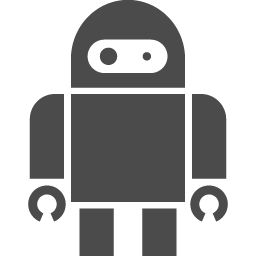 経験や実験
によって学習し
最適解を見つけ出す
データを収集し
機械学習によって
最適解を見つけ出す
ルール
や統計値
による判断
経験値
勘や習慣
による判断
人間による
観察や実験
センサーによって
収集されるデータ
現実の世界で起きる”ものごと”や”できごと”
6
IoTとスマートデバイス
サイバー世界／Cyber World
データの見える化
過去の原因を見つける
現在の状況を把握する
未来を予測する
263
Kw
○×電力
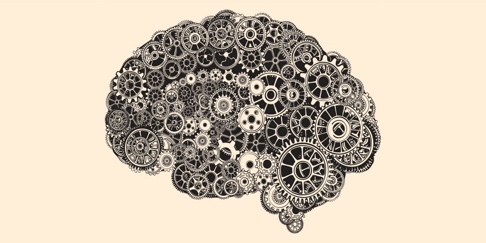 機械学習
データの分析
規則性、関係性を見つけ出す
最適解を見つけ出す
事実を分類整理する
データの活用
アプリケーションを駆動する
意志決定を支援する/行う
機器を制御する
ビッグデータ
データの取得
アナログな事実を
デジタルデータに置き換える
スマートマシン
自ら学習・判断して
自律して動作する機械
現実世界／Physical World
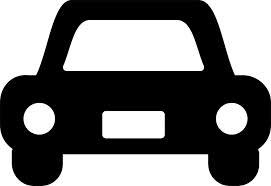 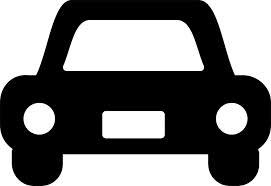 7
IoTがもたらす２つのパラダイムシフト
社会基盤のシフト
「モノ」の価値のシフト
CPS社会の実現
「モノ」のサービス化
モノの価値は、
ハードウェアからソフトウェアへ
そしてサービスへとシフト
アプリケーション
クラウド・サービス
アナリティクス
人工知能＋シミュレーション
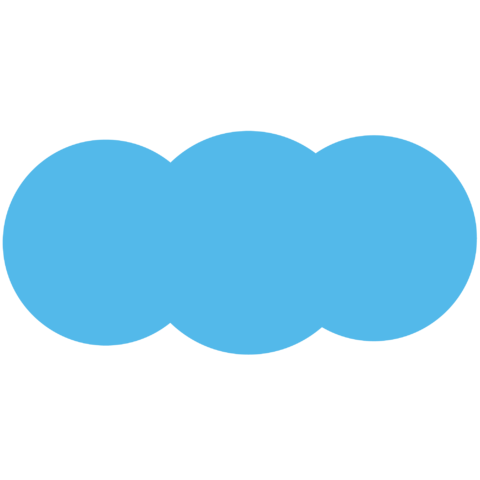 ビッグデータ
現実世界のデジタルコピー
クラウド・サービス
ソフトウェア
インターネット
現実世界のデジタルデータ化
IoT
ハードウェア
ハードウェア
現実世界のデジタル・データ化
ビッグデータを使ったシミュレーション
現実世界へのフィードバック
「ハード＋ソフト」がネットワーク接続
モノとクラウド・サービスが一体化
システム全体で価値を生成
CPS：Cyber-Physical System
8
[Speaker Notes: IoTは、２つのパラダイムシフト（常識の転換）をもたらそうとしています。
ひとつは、サイバー・フィジカル・システム社会の実現です。
現実世界に埋め込まれ、ちりばめられたセンサーからのデジタル・データが生みだす「現実世界のデジタル・コピー（デジタル・ツイン）」を使って、
過去の事実からその原因や因果関係を発見する
現在の事実から最適な答えを見つけ出す
過去から現在の事実を分析し未来の出来事を高い精度で予測する
といったことをできるようにし、全体が協調、連携して、全体最適な社会基盤を造りあげようというパラダイムです。表現を変えれば、現実世界とサイバー世界が一体となって、リアルタイムに改善活動を繰り返し続ける社会基盤を作ろうというわけです。
このような取り組みが必要になるのは、新興国における急速な人口増加と経済の進展に伴い、地球資源の加速度的な消費増大が進行していることがあげられます。この状況に対処し持続可能な世界を実現することが、いまや重要な社会課題になっています。そこで、サイバー・フィジカル・システムによって全体最適な社会基盤を作り、利便性を犠牲にすることなく資源消費の無駄を無くして効率的な社会やビジネスの仕組みを作ってゆこうというわけです。
もうひとつは、「モノ」の価値の本質がハードウェアからサービスへとシフトすることです。
モノをインターネットにつなぎ、クラウドと一体化することで、モノ単体ではできなかった価値を生みだそうというパラダイムとも言えるでしょう。
モノはこれまで、「作って売ってしまえば終わり」が常識でした。これを「売ってからも継続的に関係を持ち続ける」という新しい常識へと変えることになります。そうなれば、
モノそのものの魅力だけではなく、ものを売った後のサービスの魅力をも一体としてモノの価値と考える。つまり、モノの価値の本質を変えてしまう
モノの利用状況がリアルタイムで正確に把握できるので、モノを売るビジネスからモノを貸し出し課金するビジネス、つまり「製造業のサービス業への転換」を可能にする。
モノの価値の本質が変わりビジネスのありかたも大きく変わるかもしれません。このようなパラダイムもまた、利便性を高めつつ資源の消費や社会コストを引き下げてゆくことを可能にするのです取り組みと言えるでしょう。
 IoTは、こんな２つのパラダイムシフトを生みだそうとしているのです。]
デジタル・コピー／デジタルツイン
シミュレーション
現実世界をデジタルで再現し
条件を変えて実験を繰り返し
最適解を見つけ出す
電脳世界
（Cyber World）
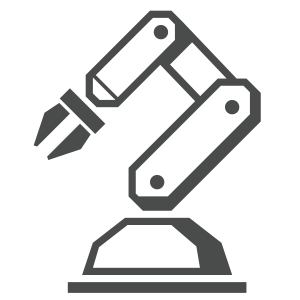 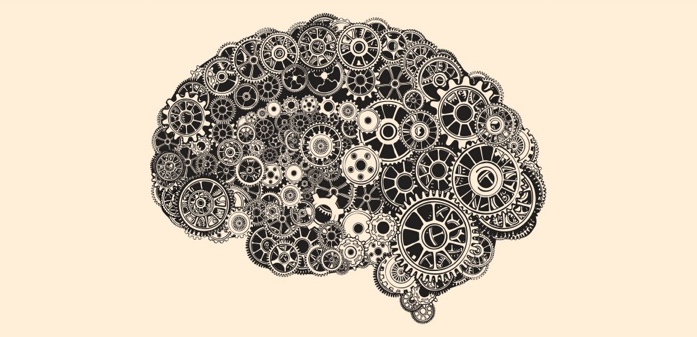 機械学習
ビッグデータ
最適解
Cyber-Physical System
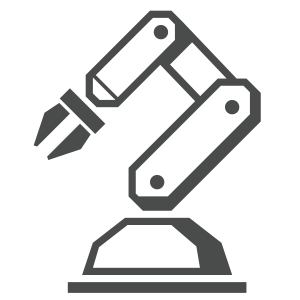 圧　力
ひずみ
振　動
重　量
電　流　
・・・
センサ
データ
制御
現実世界
（Physical World）
変更や変化に即応して
最適状態・動きを実現
9
CPS（Cyber-Physical System）の仕組み
物理的・地理的障壁は存在しない
あらゆるモノをつなげ、組み合わせることができる
263
Kw
263
Kw
○×電力
○×電力
電脳世界
（Cyber World）
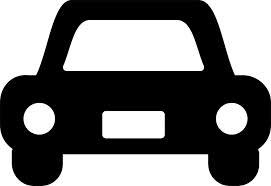 自動車
スマートメーター
人間
ウェアラブル
家電
Cyber-Physical System
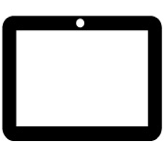 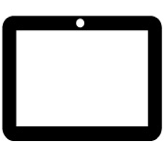 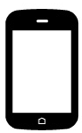 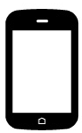 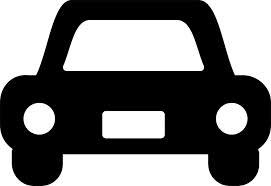 現実世界
（Physical World）
自動車
スマートメーター
人間
ウェアラブル
家電
物理的・地理的障壁が存在する
その連携や組み合わせは、様々な制約を受ける
10
「モノ」のサービス化
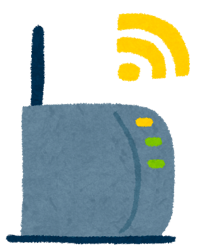 モノの価値は、
ハードウェアからソフトウェアへ、
そしてサービスへとシフト
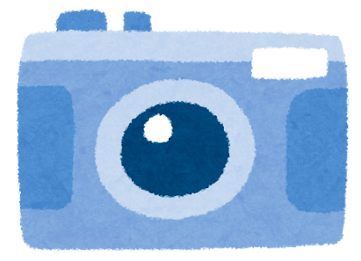 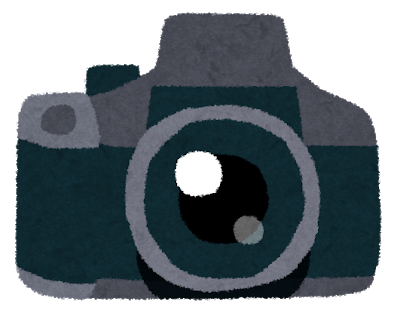 サービス
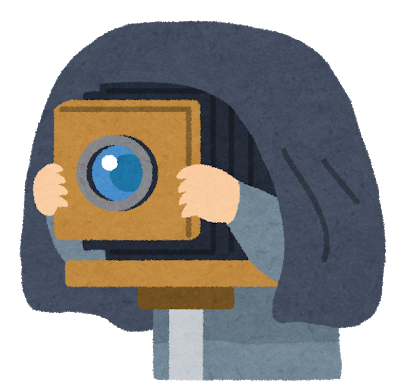 機能・性能を継続的更新可能
ソフトウェア
機能・性能を随時更新可能
ハードウェア
機能・性能の固定化
モノの価値を評価する基準がシフト
[Speaker Notes: かつてモノの性能や機能、品質や操作性は、ハードウェアの「細工」や「材料」によって物理的に実現していました。しかし、いま多くのモノにはコンピュータが組み込まれソフトウェアによってこれらを実現しています。もちろん、ハードウェアの価値が失われることはありませんが、ハードウェアだけでは機能や性能を実現できない時代を迎えています。
例えば、以前のカメラの露出、ピント、絞り、シャッター・スピード、感度、発色などは、ハードウェアである機械部品の細工やフイルムの材料によって実現していましたが、いまではソフトウェアによって実現しています。いまでもハードウェアは、モノの価値を決める要素ではありますが、それは全体の一部に過ぎず、むしろソフトウェアが、より大きな役割を占めるようになりました。
この「ハードウェア＋ソフトウェア」で構成された「モノ」がネットワークにつながれば、モノの価値の本質はサービスへとシフトします。例えば、
デジタルカメラをインターネットにつないで、ソフトウェアを更新すれば、連写機能を向上させたり、アートフィルターの種類を増やしたりと、買ったときよりも高機能なものに変えてくれます。
米国の電気自動車テスラのモデルS／Dシリーズには、発売当初にハードウェアに自動運転機能が組み込まれていまました。そして、ソフトウェアの更新によって自動運転ができるようになりました。
AppleのiPodというハードウェアは、楽曲ダウンロード・サービスのiTunes Music Storeや定額聴き放題サービスのApple Musicというクラウド・サービスと一体となって提供されるからこそ、人気を博しているのです。
このように、モノがネットワークにつながることで、モノは購入した後も継続的に機能を向上させ進化し続けます。「モノ」の機能や性能は、それを作り、出荷することで完結するのではなく、作られたモノとその後のサービスが一体となって、モノの新たな価値を生みだし続けるのです。]
「モノ」のサービス化
自動車メーカー
航空機メーカー
工作機械メーカー
アナリティクス
アナリティクス
新規開発
新規開発
アナリティクス
新規開発
ソフトウェア改修
ソフトウェア改修
ソフトウェア改修
データ
収集
ソフトウェア
配信
データ
収集
ソフトウェア
配信
データ
収集
ソフトウェア
配信
インターネット
走行データ
運行データ
作業データ
制御ソフトウェア
制御ソフトウェア
制御ソフトウェア
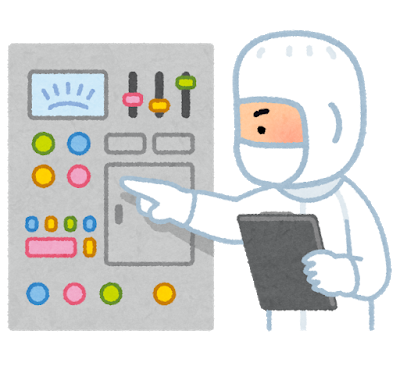 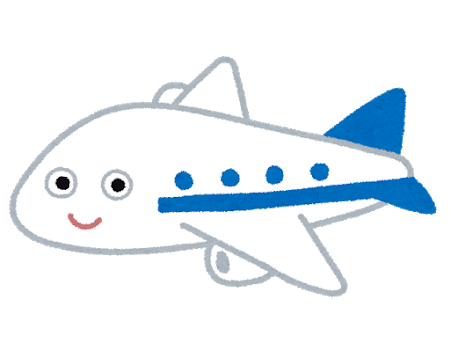 制御
制御
制御
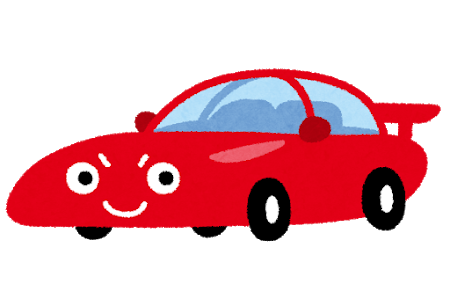 遠隔からの保守点検・修理、自律化機能による自己点検や修復、ソフトウェア更新による機能・性能・操作性の改善
[Speaker Notes: 【図解】コレ１枚で分かるIoTと「モノのサービス化」
 
現実社会の行動や出来事をデータ化する仕組みとして、IoTに注目が集まっている。では、集めたデータは、どのような価値を生みだそうとしているのだろうか。そのひとつが、「モノのサービス化」というパラダイムシフトだ。
モノのサービス化の前提として、「モノのSD化」がある。SD（Software Defined）とは、「ソフトウェアで定義された」あるいは、「ソフトウェアで規定する」という意味だ。以下の図をご覧いだきたい。
 
1953年に就航した旅客機ダグラスDC7のコックピットは、様々なメーターや操縦桿、レバーやスイッチなどに埋もれている。これらのハードウェアは、エンジンや燃料タンクのセンサーに直接繋がってそのデータを表示したり、昇降舵やフラップを直接動かしたりと、人間が直接的に航空機の状態を監視し、操作している。当然、性能の改善のためのハードウェアの交換や故障の修理などに、物理的作業を必要とした。
一方、2011年に就航したボーイング787は、操縦や操作の多くを、ソフトウェアを介在して行う。例えば、運航に関わる様々なデータは、一旦ソフトウェアで処理され、自動で必要な操作を行ったり、そのときに必要な情報を整理、選択して液晶画面に表示させたりしている。操縦桿もフライ・バイ・ワイヤーといって、人間の操作した動きをセンサーで読み取り電気的な信号に置き換えている。これにより、人間の操作を補完し、様々な機器との協調・連携を自動化して、最適な飛行を実現している。つまり、航空機というハードウェアは、ソフトウェアによって操作されているわけだ。
これは、ソフトウェアが、航空機というハードウェアの機能や性能を規定し、操作性や燃費効率を左右しているということでもある。つまり、モノの機能や性能のかなりの部分が、ソフトウェアによって定義あるいは規定されているということでもある。
この方法により、ソフトウェアに手を加えることで機能や性能、操作性を改善したり、燃費を向上させたりが可能になる。また、遠隔地からの保守点検、あるいはソフトウェアによる自己点検や修復などの自律化機能を持たせ人間の介在無しに保守作業を行うことも可能になる。これが、「モノのSD化」だ。この取り組みは、航空機だけではなくその他のモノにも拡がりつつある。
 
「モノのSD化」によって、モノ作りは、「性能や機能の優れたモノを作ること」をめざすことから、「常に最適なモノを使い続けてもらうこと」をめざすようになる。つまり、作った後のことまで考え、それを支えてゆくモノ作りが、求められるようになる。つまり、モノのサービス化というパラダイムシフトが、起ころうとしている。
「モノを使うこと」の最適化を実現するためには、モノの状況をデータとして捉える仕組みが必要となる。これが、IoT（Internet of Things）だ。
ものに組み込まれたセンサーが、モノの様々な状況をデータ化し、ネットワークを介してメーカーに送る。メーカーは、それを解析し、状況を把握して、モノに組み込まれたソフトウェアを改修し、再びモノに組み込まれたソフトウェアを更新することで、機能や性能、操作性を改善する。また、集められたデータは、より優れた製品を開発するための情報としても用いられることになる。ハードウェアは、そんなソフトウェアとの関係を前提に機能や性能を作ってゆかなければならない。
さらに得られたデータから新たなサービスを生みだすことができる。例えば、ジェットエンジンの運行情報をデータとして収集し、その解析データを使って燃費効率の高い飛行方法を指導するコンサルティングサービスやPBL（Performance Based Logistics）といわれる個々の作業や部品の調達に対価を支払うのではなく、可動率の確保や修理時間の短縮といった成果（パフォーマンス）に対価を支払うサービスなどが登場している。また、自動販売機に気象センサーやカメラ、人感センサーを付け、それらを分析して、きめ細かな地域別の気象情報を提供したり、マーケティング情報を提供したりする情報サービスなどだ。製品そのものの付加価値を高めるだけではなく、集めたデータを使った新たなビジネスの展開へと可能性が広がる。
ものを作り提供することから使いづけてもらうことへ、さらには、データそのものを価値として顧客に提供することへ。このような一連の取り組みが、「モノのサービス化」だ。それを支えているのか、「モノのSD化」とIoTだ。]
「モノ」のサービス化／新たな価値関係の登場
購買
グッズ
ドミナント
ロジック
価値を消費
価値を生産
交換価値
価値を共創
顧客による使用情報の継続的入手
文脈価値
サービス
ドミナント
ロジック
交換価値
使用価値
価値を共創
ソフトウェアの更新、新たなサービスの提供による価値の拡大
IoTやデジタルマーケティング、ソーシャルメディアの活用により、購買以前から企業と顧客が価値を創り出す関係が築かれる。
IoTやソーシャルメディアの活用により、購買後も顧客との関係は継続され、企業からは新たな価値が提供され続ける。
January 2016 DAIAMONDハーバード・ビジネス・レビュー別冊を参考に作成
13
モノのサービス化の本質
使　用
の現場
モノ・製品
センサー
コンピュータ
ソフトウエア
直結・連係
インターネット
ものづくり
の現場
開発・製造
保守
サポート
ソフトウェア
改修・更新
14
[Speaker Notes: モノのサービス化の本質は、モノを使用する現場とものづくりの現場を直結・連係させることにあります。決して、サブスクリプションや従量課金で儲けるビジネス・モデルの話しではありません。
現場の変化やニーズをいち早くものづくりの現場に反映し、現場に成果をフィードバックする仕組みともいえるでしょう。そのためには人間の意志や操作にかかわらずセンサーによって現場のデータをリアルタイムに送り出し、分析・活用する仕組みであるIoTは不可欠です。
また、「モノのサービス化」は「モノのソフトウェア化」を前提とします。いまモノは徹底してシンプルに作る方向に向かっています。そうすればコストは安くなりトラブルは少なく、メンテナンスにかかる手間やコストも減らすことができます。そのかわり機能や性能はモノに組み込まれたソフトウェアによって実現しようというわけです。これがモノのソフトウェア化です。
モノがソフトウェアによって機能や性能を実現できる割合が大きくなれば、ものづくりの現場はネットワークを介して、これをアップデートすることで、即座にものを使う現場に介入できます。つまり、IoTで現場での不具合を直ちに捉え、ソフトウェアを変更することで即座に修理できるようになるのです。また、使われ方のデータを解析して現場のニーズを捉え、ソフトウェアを変更することで、お客様が買った後でも、使用の現場で機能や性能の改善を図ることができるのです。
このような仕組みがモノのサービス化の本質です。つまり、ハードウェア×ソフトウェア×サービスが、一体となってモノの価値を生みだすのです。これを収益面で支えるためには「モノ＝ハードウェア×ソフトウェア」を一括で売却してしまっては、それに続くサービスの価値を提供し続けることが難しくなります。そこで、「モノ＝ハードウェア×ソフトウェア×サービス」を一体として捉え、その全体の価値に対する対価としてサブスクリプションや従量課金という収益モデルが必要となるのです。
見方を変えればマーケティングとものづくりの一体化ともいえるでしょう。また、お客様のビジネス成果に直接貢献できるものづくりでもあります。
モノのサービス化は、モノをサービスのようにレンタルで使用しサブスクリプションや従量課金で収益をあげるビジネス･モデルと捉えるのは一面的です。ここに説明した本質があってこそ、モノのサービス化は、その真価をお客様に届けることができるのです。]
これからのビジネスの方向
モノを買う
価値が提供される
価値を買う
モノを手段として使う
プロダクト
価値
価値
価値
モノ
モノ
モノ
デジタルテクノロジーを駆使
継続的な顧客との関係を維持
顧客の体験を進化させ続ける
モノ自体の機能と性能を極め
使いこなすための支援を継続
顧客体験をモノに合せ最適化
価値＝サービス体験に対価を払う
モノ＝機能や性能に対価を払う
新規事業の選択肢とモノのサービス化
手段を変えず付加価値向上
手段を刷新しコスパを改善
価値を直接提供&価値向上
価値
価値
価値
新規事業
新規事業
新規事業
手段
手段
手段
モノのサービス化
価値
テクノロジーの進化
による代替手段の登場
既存事業
価格破壊
利便性向上
参入障壁低下
手段
価値を実現する手段を提供
16
テクノロジーの進化が求めるモノのサービス化
Cyber Physical System／現実世界とサイバー世界が緊密に結合されたシステム
サイバー世界／Cyber World
クラウド・コンピューティング
データ解析
原因解明・発見/洞察
計画の最適化
データ活用
業務処理・情報提供
機器制御
クラウド･サービス
ビッグデータと機械学習
日常生活・社会活動
環境変化・産業活動
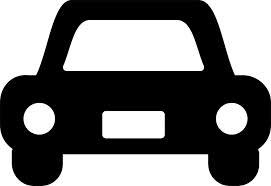 データ収集
モニタリング
センサー＋デジタル化された
顧客接点・プロセス
現実世界／Physical World
ヒト・モノ
17
[Speaker Notes: IoTについての定義は、必ずしも定まったものはありません。そもそもInternet of Thingsという言葉を最初に使ったのは、1999年、商品や荷物に付ける無線タグの標準化団体「Auto-ID」の創設者の一人であるKevin Ashton氏だとされています。彼はIoTを「無線タグを付したモノがセンサーとコンピュータを介してインターネットに接続される仕組み」と定義していますが、無線タグ普及の取り組みの延長線上での解釈と言えるでしょう。しかし、いまでは、より広い意味で使われることが増えています。
ひとつは、「現実世界の出来事をデジタル・データに変換しネットに送り出す機器や仕組み」です。モノに組み込まれたセンサーが、モノ自体やその周辺の状態や変化を読み取りネットワークに送り出す技術、その技術が組み込まれた機器、またはこれを実現するための通信やデータ管理のサービスを言う場合です。
もうひとつは、「データで現実世界を捉え、そのデータから規則性や最適解を見つけ出し、それを使って現実世界をよりよく動かす仕組み」です。モノに組み込まれたセンサーから送り出された現実世界のデータを、サイバー世界の機械学習で分析し規則性や最適な答えを見つけ出し、それを使って機器を制御し、人にアドバイスを与えるなどして現実世界を動かします。その動きを再びセンサーで読み取りネットに送り出す、この一連の仕組みを言う場合です。
前者は、手段に重点を置いた解釈で、後者はデータの使われ方やデータを使って価値を生みだす全体の仕組みに重点を置いた解釈です。後者はCPS（サイバー・フィジカル・システム）とも言われています。
いずれかひとつが正しいというのではありません。必要に応じて使い分けられています。ただ、これらを曖昧なままに使われていることもあり、受け取る側が整理して解釈しなければ、その意図を正しくくみ取れないこともあります。
また、このような仕組みは、モノだけではなく人を含むあらゆる出来事がインターネットに接続しデータを生みだす仕組みと言う意味から、IoE（Internet of Everything）という言葉が使われることもあります。元々Cisco Systemsが提唱した概念ですが、これもまたIoTのひとつの解釈と言えるかもしれません。]
IoTのビジネス戦略
戦略的最適化
ビジネス開発・システム開発など
戦術的最適化
パーソナライズ・レコメンドなど
分析・解釈
魅力的な
サービスやコンテンツ
ビッグデータの収集
優れたUI/UX
利用者の増大
利用範囲の拡大や利用頻度の増大
18
サービスとしてのモノ
新規ビジネス
顧客価値の拡大
ノウハウの創出
顧客ベースの拡大
安全・省エネ運転
コンサルティング
予防保守・交換
工事施工
自動化サービス
Smart Constriction
燃料費節約
コンサルティング
予防保守・交換
付加価値ビジネス
収益構造の多様化
既存ノウハウの活用
顧客ベースの囲い込み
走行距離に応じた
従量課金サービス
Pay by Mile
出力×時間に応じた
従量課金サービス
Pay by Power
建設機械
遠隔確認サービス
KOMTRAX
製造・販売
製造・販売
製造・販売
コア・ビジネス
既存ビジネス
蓄積されたノウハウ
確実な顧客ベース
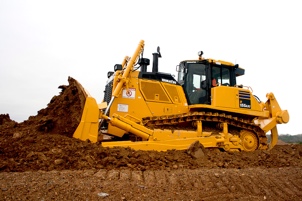 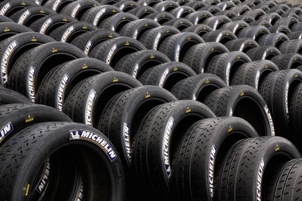 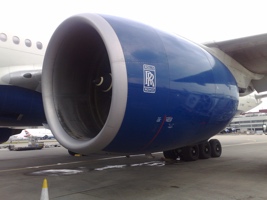 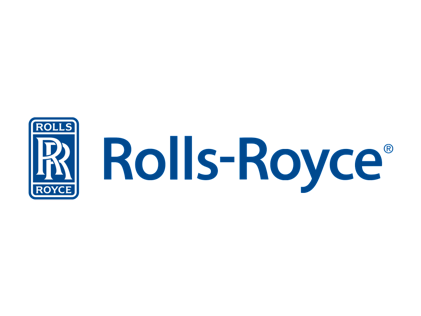 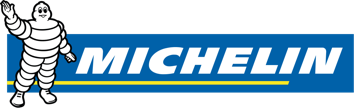 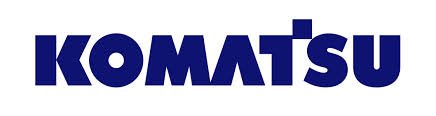 19
[Speaker Notes: IoTの稼働状況をリアルタイムで計測する仕組みを使えば、「モノ」を売らずに使用量に応じて課金する「サービスとしてのモノ」を提供するビジネスが実現します。
航空機用のジェット・エンジンを製造・販売する英ロールスロイスは、エンジンという「モノ」を販売するのではなく、実際に使用した時間と出力の積に応じて、利用者である航空会社に利用量を請求する「Power by the Hour」というサービスを提供しています。エンジンに組み込まれたセンサーが、使用状況や各部品の消耗具合、不具合などを検知し、ネットを経由してそのデータを送ります。そのデータは解析され、修理・点検の必要性を個別に判断し、故障で動かなくなる前に対応できるようになります。これにより、より安全な運行が実現し、機材の稼働率が上がることでユーザーの満足度は高まります。さらに保守・点検のタイミングや必要な部品の在庫、エンジニアの稼働が最適化され、サービス・コストの削減が可能になります。
仏タイヤメーカーのミシュランは、運送会社向けに走行距離に応じてタイヤの利用料金を請求するビジネスをはじめています。さらに、燃料を節約できる走行方法のアドバイスを運転手に提供したり、省エネ運転の研修を行ったりと、これまでのタイヤメーカーではあり得なかったビジネスに踏み出しています。このサービスによって運送会社は投資を抑えることができるばかりでなく運行コストも削減でき、経営体質強化に貢献することができます。
建設機械大手のコマツは、無人ヘリコプターのドローンで建設現場を測量し、そのデータと設計データ使って建設機械を自動運転し工事をするサービスを提供しています。これまで熟練者に頼っていた精密な測量や難しい工事を経験の浅い作業員でもこなすことができ、人手不足に悩む業界にとっては大きな助けとなっています。また、現場で変更が生じた場合には、サービス・センターが遠隔から設計データを変更し建設機械の作業指示データを書き換えてもくれます。
これらは、モノ単体としてみれば、これまでも売られていた商品であり、決して目新しいものではありません。むしろ成熟した商品として、機能や性能だけでは決定的な差別化を生みだしにくいとも言えるでしょう。そこにセンサーが組み込まれネットにつながることで、モノそのものではなく、モノを含むサービス全体が新たな価値を生みだすことで、新たな差別化を可能にしたと言えるでしょう。
「サービスとしてのモノ」は、モノに新たな価値を与え、新たな競争力の源泉になる可能性を与えてくれるのです。]
モノのサービス化
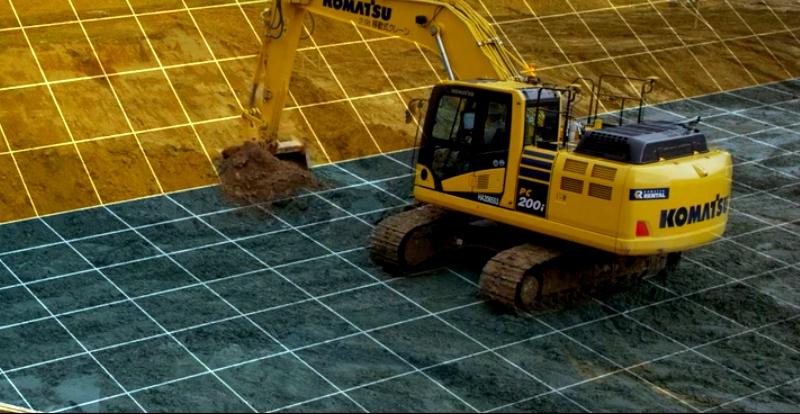 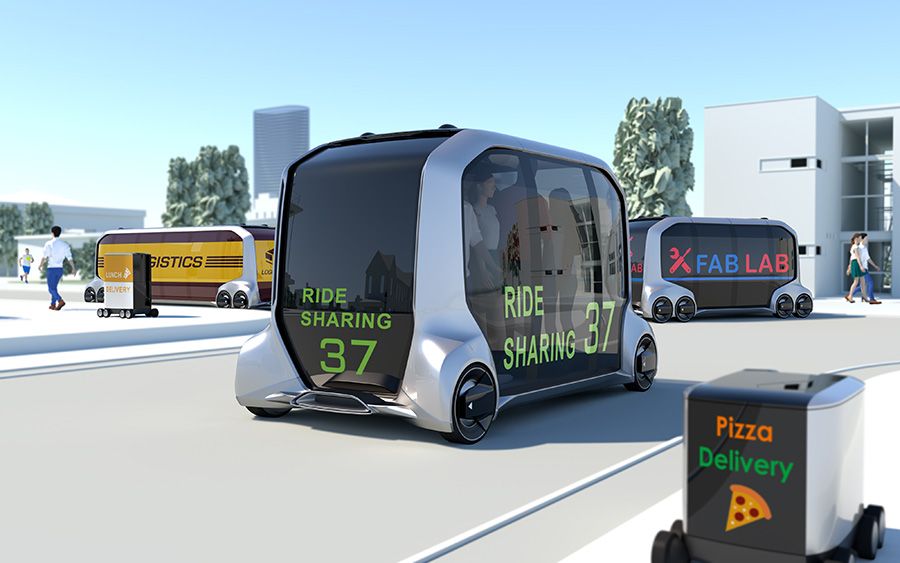 KOMATSU SMART construction
TOYOTA MaaS / e-Palette Concept
移動、物流、物販など多目的に活用できるモビリティサービス（MaaS）と、これを実現する専用次世代電気自動車（EV）
土木工事における作業の自動化と高度化を実現することに加え、前後工程も効率化して、工期の短縮に貢献できるパッケージ化したサービス
サービスを提供し収益を得るビジネス。モノはサービスを実現なする手段
モノを売り収益を得るビジネス。サービスはモノ売りビジネスを支援する手段
20
MaaS（Mobility as a Service）
MaaS
現 在
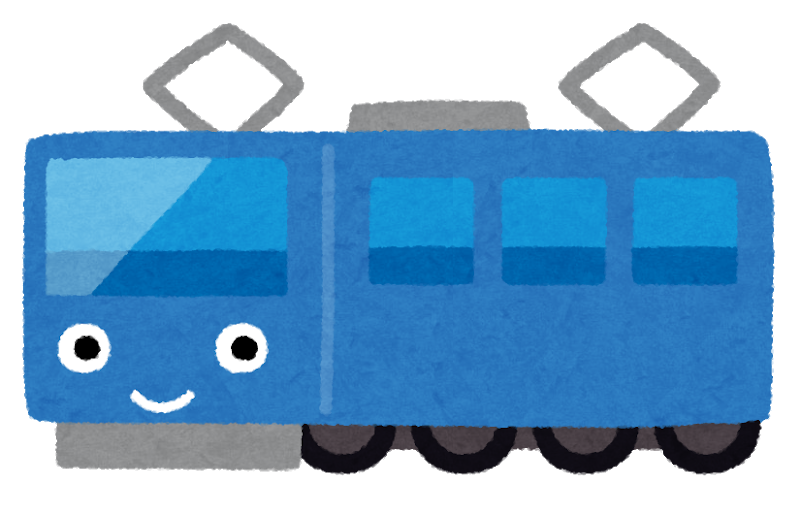 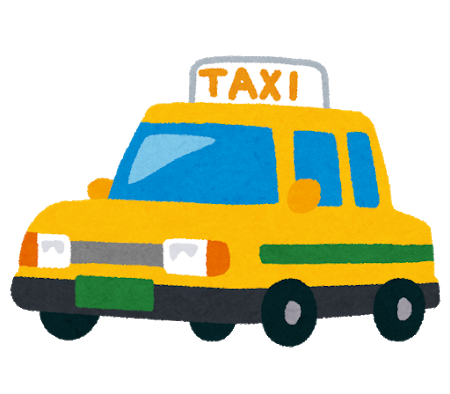 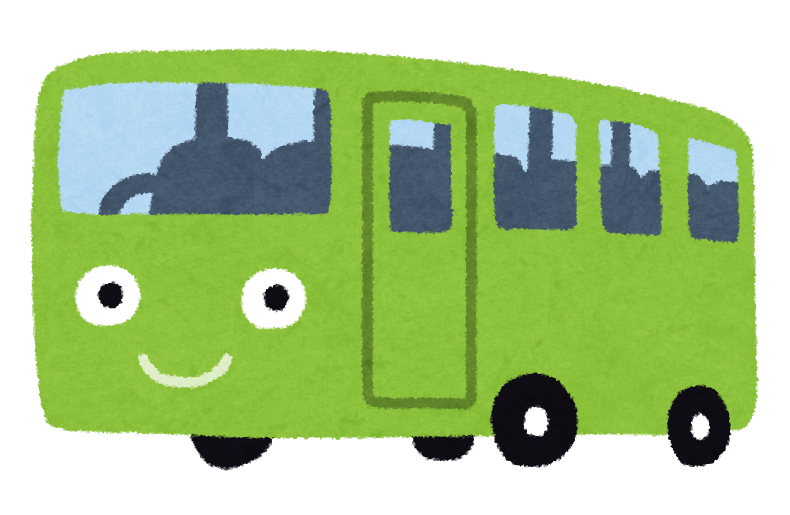 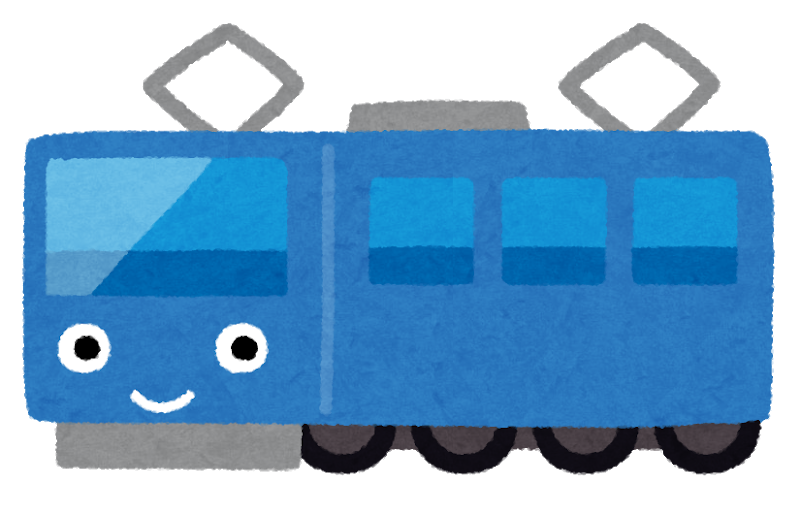 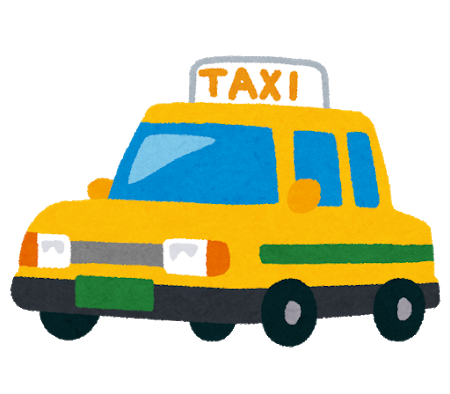 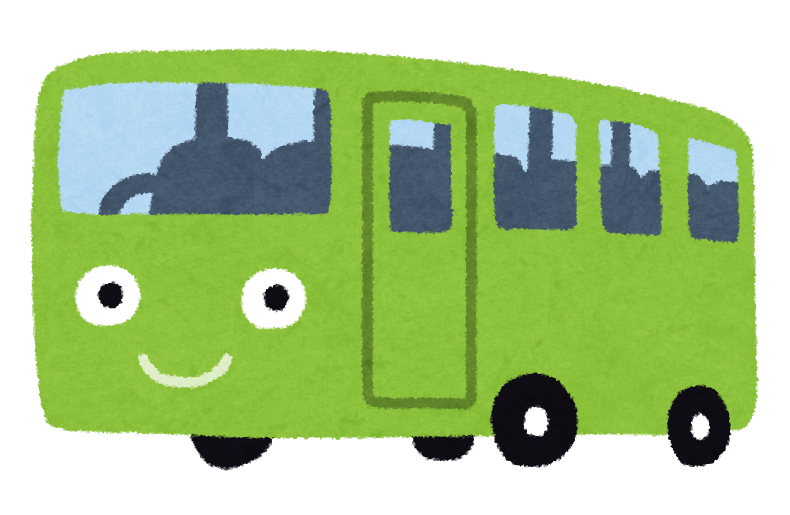 タクシー
タクシー
電車
バス
電車
バス
経路検索
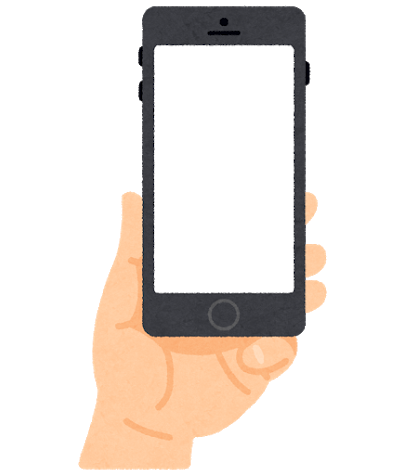 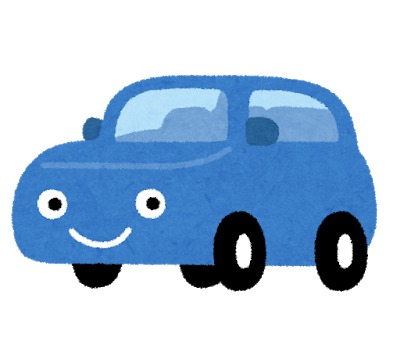 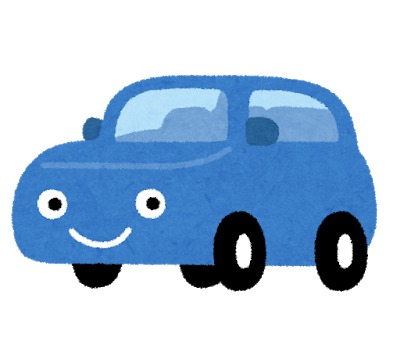 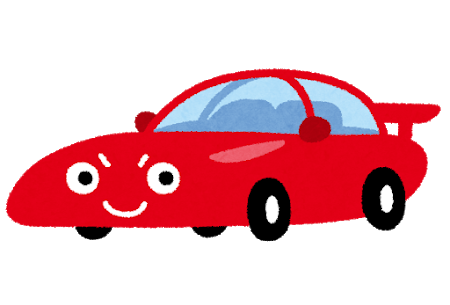 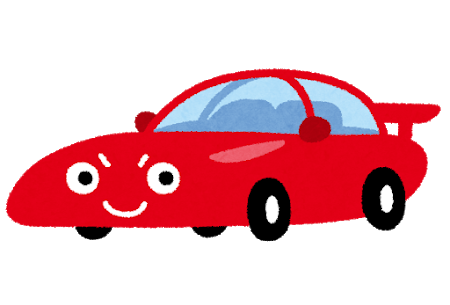 予約
MaaS
支払
レンタカー
レンタカー
自家用車
自家用車
配車手配
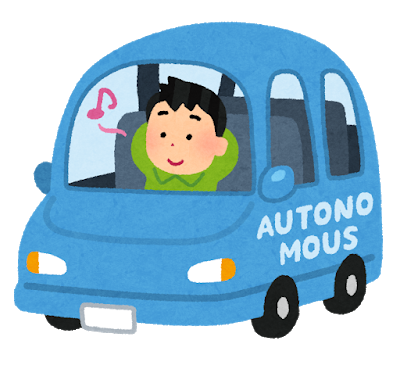 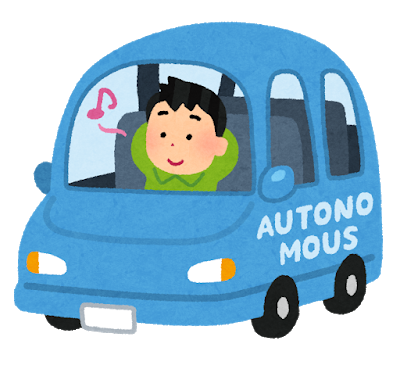 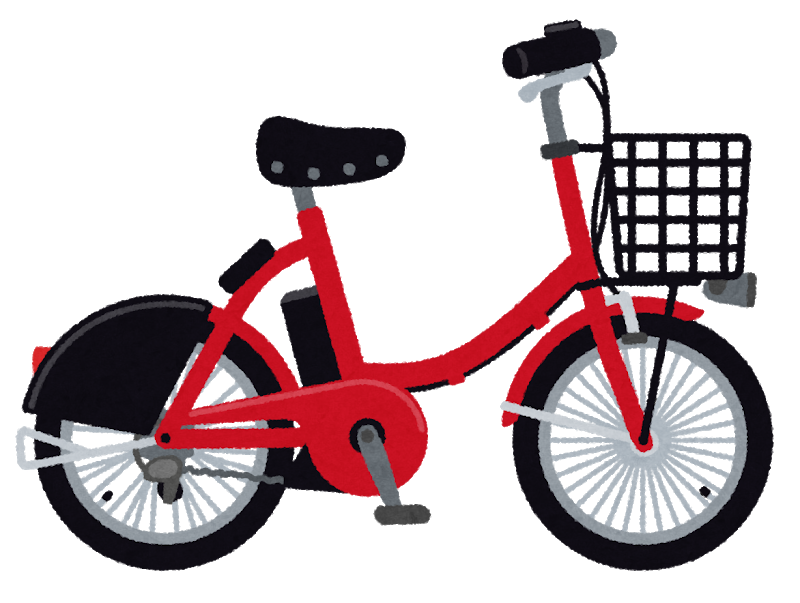 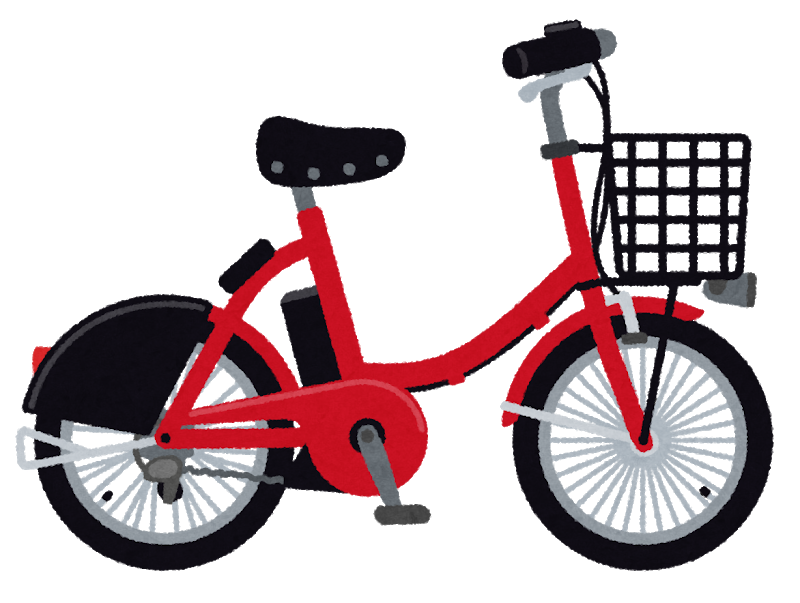 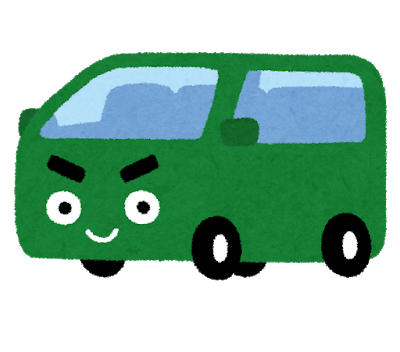 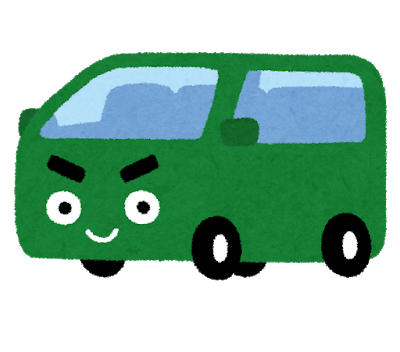 カーシェア
カーシェア
配車サービス
配車サービス
自転車シェア
自転車シェア
個人で所有・個別に手配
あなたのポケットに全ての交通を
手段の提供：マイカーの所有や個別の手配･予約ではできない最適化された「移動体験」提供
価値の実現：マイカー利用を減らし環境負荷の低減や移動の利便性・効率化を実現
21
[Speaker Notes: 2018年1月、トヨタは、ラスベガスで開催された「CES（コンシューマー・エレクトロニクス・ショー）2018」で、独自のMaaS（Mobility as a Service）である「e-Palette Concept」を発表した。移動する手段である自動車を売るのではなく、移動そのものを売ろうというわけだ。そして、自らを自動車はメーカーから「モビリティ･カンパニー」へ転換する旨を宣言した。
「100年に一度の変革期」と言われるほどに、いま自動車業界は大きな変化の節目に立たされている。それは、CASEの波が押し寄せているからだ。CASEとは、Connected（つながる）、Autonomous（自律走行）、Shared（共有）、Electric（電動）を意味する言葉だ。人と車が、あるいは車同士が、さらには信号機や道路上に設置されたセンサーが繋がり、お互いの情報を共有し、周囲の状況に合わせた自動運転が実現しようとしている。そんな車がインターネットにつながれば、それぞれの稼働状況をリアルタイムで共有することができる。ならば空いている時間をお互いに融通し合えば、いまほど沢山の車はいらず、移動手段として車をスマートフォンから呼び出せば、直ぐにでも迎えに来てくれる。さらに給油は充電へと変わり人手を介する必要がなくなれば、ますます移動をサービスとして提供するコストも下がり、管理も容易になる。つまり車が売れない時代を迎えつつあるのだ。
「移動」はなにも車だけで実現している訳ではない。バスや鉄道などの公共交通機関、さらには、自転車のシェア･サービスなども移動の手段も加わりつつある。MaaSは、これらあらゆる交通手段を統合し、「移動」者にとっての最適な手段の組合せを提供しよういうサービスだ。それは単にスマートフォンで最適な手段の組合せをルート検索するだけではない。手配や予約、支払いも含め、さらには月額定額（サブスクリプション）を支払えば、乗り放題のサービスも提供される。そんな移動体験を総合的に提供するプラットフォーム・サービスがMaaSということになる。
MaaSの先駆的取り組みのひとつがフィンランドのヘルシンキに本社を置くMaaS Global社のサブスクリプション型サービス「Whim（ウィム）」だ。このサービスは、地元ヘルシンキのほか、ベルギーのアントワープ、イギリスのウエストミッドランドで正式にサービスを展開している。Whimの会員数は、MaaS Global本社があるヘルシンキでは、18年9月現在6万人で、ヘルシンキの人口63万人の約1割がWhimユーザーとなっている。Whimアプリ経由のヘルシンキでの移動回数は、18年9月時点で150万回、利用者が選択する交通手段の割合は90%が公共交通で、残りが自転車やクルマなどの他の移動手段になっているそうだ。サービスの普及に伴い、都市部での自家用車の流入が減っているという。これは交通渋滞や大気汚染が解消し移動時間も短縮することにつながると期待されている。
高齢化社会を迎える我が国でも、MaaSが普及すれば移動の手段を持たない高齢者が容易に移動できるようになるだろう。また、過疎化が進み公共の移動手段が大きなコストとなるところでも移動手段を提供できるようになると期待されている。]
MaaS（Mobility as a Service）
交通についての悪しき悪循環
地方へ行くほどマイカーへの依存度が高くなる。
自動車は移動手段としては便利だが、保有コストが高いわりには、稼働率は低い。
大気汚染や渋滞による社会的ロス、交通事故の死亡者数は世界全体では年間100万人を超えている。
公共の交通機関の運営が、マイカー保有により危機に瀕している。乗り合いバスの利用者は近年大きく減少しており、赤字で路線廃止に陥るケースが続いている。
公共交通路線の廃止により、移動手段がますますマイカーに偏り、公共交通機関の運営をさらに苦しめている。
MaaS
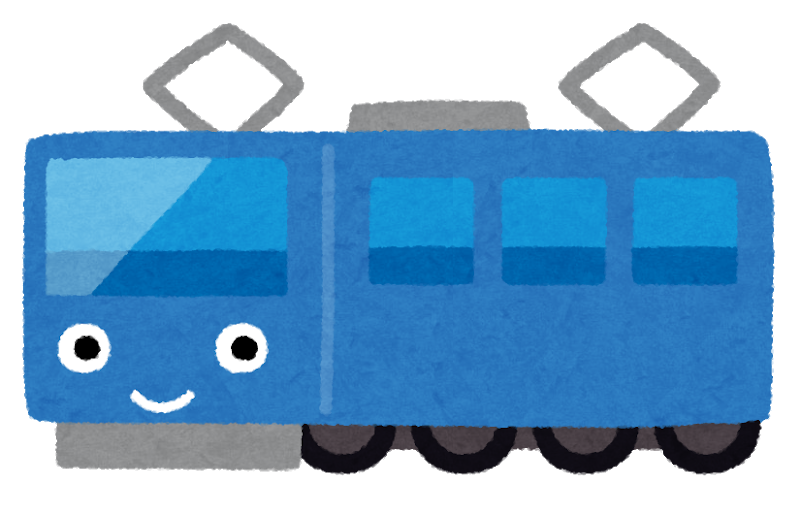 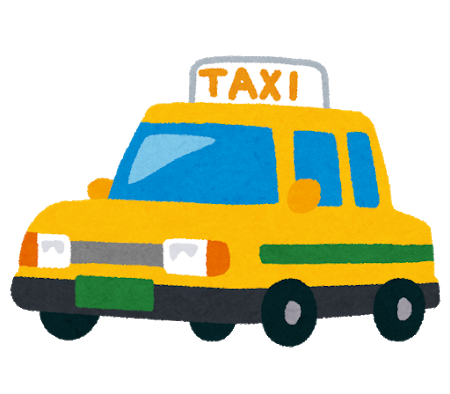 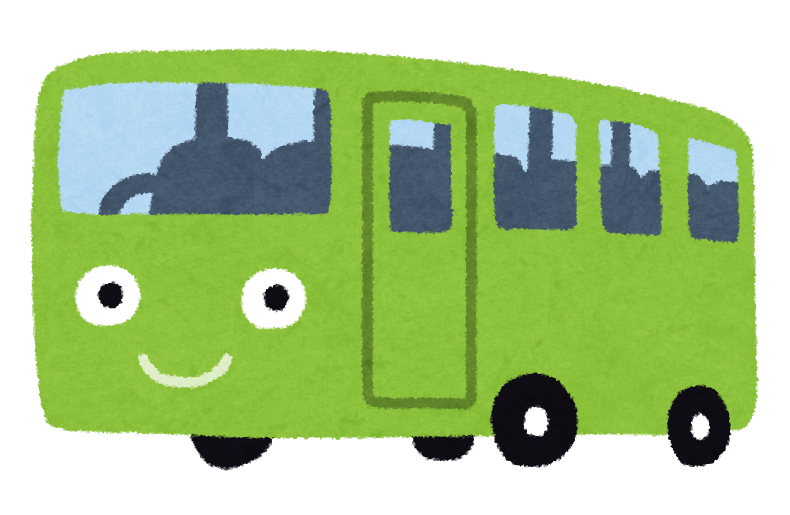 タクシー
電車
バス
経路検索
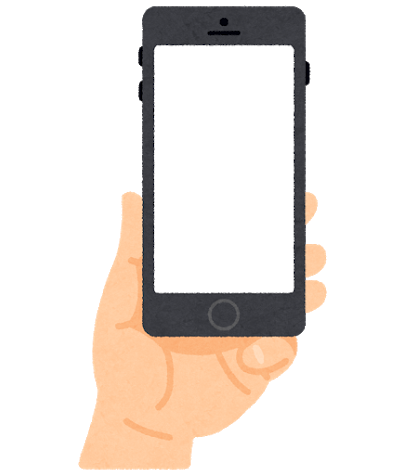 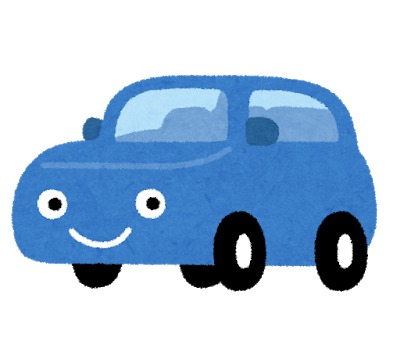 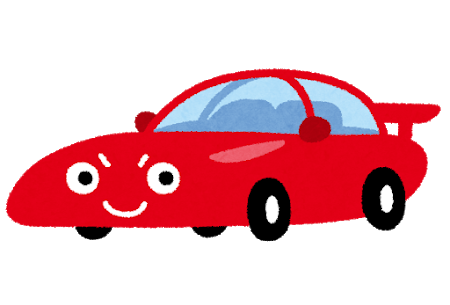 予約
MaaS
支払
レンタカー
自家用車
MaaSによって悪循環を解消
公共交通が整備されると人々の流れが変わり、ガソリンや駐車場代に向けられていた支出が、公共交通に回るようになる。それによって地域全体が活性化する。
渋滞や交通事故の発生が減少すれば、社会全体のロスも低下、行動履歴をビッグデータとして把握できれば、道路や都市計画に活用できる。
高齢者や障害者などのハンディキャップを抱えた方々の移動が容易になる。
運転ができるかできないかで住む場所が限定されるという不自由さがなくなる。
マイカーに偏る今の社会が解消され、個人の暮らしは改善し、街の中心部も活性化して地域が抱える問題の多くが緩和する。
配車手配
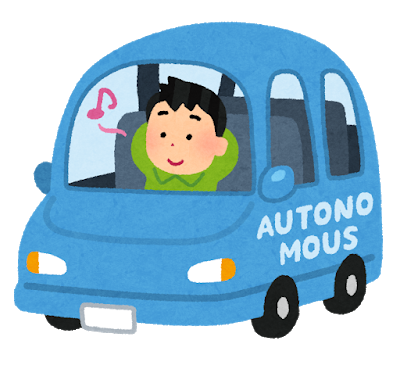 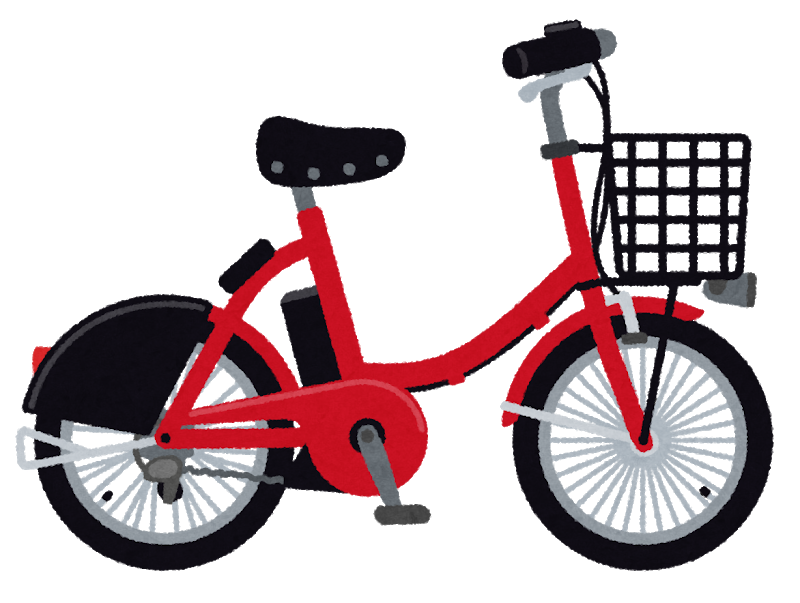 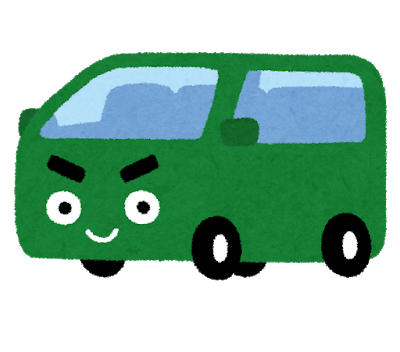 カーシェア
配車サービス
自転車シェア
公共交通も含めた交通手段の多様化により、
様々な社会的課題を解決できる可能性がある。
22
[Speaker Notes: 2018年1月、トヨタは、ラスベガスで開催された「CES（コンシューマー・エレクトロニクス・ショー）2018」で、独自のMaaS（Mobility as a Service）である「e-Palette Concept」を発表した。移動する手段である自動車を売るのではなく、移動そのものを売ろうというわけだ。そして、自らを自動車はメーカーから「モビリティ･カンパニー」へ転換する旨を宣言した。
「100年に一度の変革期」と言われるほどに、いま自動車業界は大きな変化の節目に立たされている。それは、CASEの波が押し寄せているからだ。CASEとは、Connected（つながる）、Autonomous（自律走行）、Shared（共有）、Electric（電動）を意味する言葉だ。人と車が、あるいは車同士が、さらには信号機や道路上に設置されたセンサーが繋がり、お互いの情報を共有し、周囲の状況に合わせた自動運転が実現しようとしている。そんな車がインターネットにつながれば、それぞれの稼働状況をリアルタイムで共有することができる。ならば空いている時間をお互いに融通し合えば、いまほど沢山の車はいらず、移動手段として車をスマートフォンから呼び出せば、直ぐにでも迎えに来てくれる。さらに給油は充電へと変わり人手を介する必要がなくなれば、ますます移動をサービスとして提供するコストも下がり、管理も容易になる。つまり車が売れない時代を迎えつつあるのだ。
「移動」はなにも車だけで実現している訳ではない。バスや鉄道などの公共交通機関、さらには、自転車のシェア･サービスなども移動の手段も加わりつつある。MaaSは、これらあらゆる交通手段を統合し、「移動」者にとっての最適な手段の組合せを提供しよういうサービスだ。それは単にスマートフォンで最適な手段の組合せをルート検索するだけではない。手配や予約、支払いも含め、さらには月額定額（サブスクリプション）を支払えば、乗り放題のサービスも提供される。そんな移動体験を総合的に提供するプラットフォーム・サービスがMaaSということになる。
MaaSの先駆的取り組みのひとつがフィンランドのヘルシンキに本社を置くMaaS Global社のサブスクリプション型サービス「Whim（ウィム）」だ。このサービスは、地元ヘルシンキのほか、ベルギーのアントワープ、イギリスのウエストミッドランドで正式にサービスを展開している。Whimの会員数は、MaaS Global本社があるヘルシンキでは、18年9月現在6万人で、ヘルシンキの人口63万人の約1割がWhimユーザーとなっている。Whimアプリ経由のヘルシンキでの移動回数は、18年9月時点で150万回、利用者が選択する交通手段の割合は90%が公共交通で、残りが自転車やクルマなどの他の移動手段になっているそうだ。サービスの普及に伴い、都市部での自家用車の流入が減っているという。これは交通渋滞や大気汚染が解消し移動時間も短縮することにつながると期待されている。
高齢化社会を迎える我が国でも、MaaSが普及すれば移動の手段を持たない高齢者が容易に移動できるようになるだろう。また、過疎化が進み公共の移動手段が大きなコストとなるところでも移動手段を提供できるようになると期待されている。]
MaaSのレベル定義
MaaSに相当するサービス
レベル
4
社会全体目標の統合
Integration of social social
スマートシティーのような上位の政策目標に統合された移動手段を実現するサービスを提供
該当するサービスがない
レベル
3
提供するサービスの統合
Integration of the service offer
予約や決済に加えて、サービス独自の料金体系を持ち、異なる移動手段をシームレスにつなぐサービスを提供
フィンランドのWhim、スイスのGreen Classなど
予約と支払いの統合
Integration of booking and payment
異なる移動手段をまとめて検索でき、予約や手配も行うことができる統合サービスを提供
レベル
2
ダイムラーのMoovel、ロサンジェルスのGo LAなど
情報の統合
Integration of information
異なる交通手段の情報を統合して提供
レベル
1
Google Map、NAVI TIME、乗り換え案内Citymapper、シアトルのTripGo、などによるルートや所要時間、料金の検索など
統合ない
No integration
事業者個別に移動手段や附帯するサービスを提供
レベル
0
個別の交通事業者が提供する移動手段やカーシェア、自転車シェアなどのサービス
スウェーデン・チャルマース大学の定義
23
IoTの仕組みと使われ方
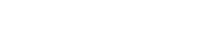 IoTの機能と役割の4段階
自律化
Autonomy
製品への組み込み
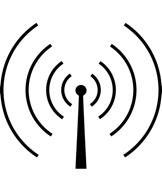 最適化
Optimization
制御
Control
モニタリング
Monitoring
製品の状態
外部環境
製品の稼働、利用状況
製品機能の制御
パーソナライズ
製品機能・性能の向上
予防診断
サービス、修理
製品の自動運転
他製品やシステムとの自動的連携
自己診断と修理・修復
製品の自動改良とパーソナライズ
センサーと外部データ
ソフトウェア
アナリティクス
人工知能（機械学習）
センサー、CPU、メモリーなどの小型化・低コスト化
ソフトウェアやクラウドの進化とネットワークの低コスト化
モデリングやシミュレーションのアルゴリズムの進化とビッグデータ
人工知能アルゴリズムの進化
25
[Speaker Notes: IoTの機能や役割には、その特性に応じた4つの段階があります。
【監視】センサーを使い、モノやその周囲についての状態や変化を監視することができます。遠隔地からの機器の監視、マーケティングや製品設計のためのデータの収集などに役立ちます。例えば、医療機器の状況を常に監視し、消耗品がなくなればすぐに補充したり、建設機械の稼働状況などを監視し、故障や不具合が生じたら直ちにサービス員を急行させたりすることができます。
【制御】通信を介して外部から制御できます。ソフトウェアによってモノの状況や周囲の環境が変化すれば、それに応じて遠隔から制御できます。例えば、人が玄関に近づくとその動きを感知し監視カメラを起動、その映像をスマートフォンに送り、それを見て玄関の鍵を開いたり、不在であれば遠隔地から音声で応対したりといったことができるようになります。また、家に帰る前にスマートフォンからエアコンのスイッチを入れておくこともできます。
【最適化】監視と制御の機能を組み合わせ、モノの状態や動きを最適に保つことができます。それには、取得・蓄積されたデータを解析し、人間が与えた条件や基準に基づき最適な状態を見つけ、その状態になるように制御します。例えば風力発電で、風力や風向きに応じて最も発電効果が高まるように、風車のブレード確度を調節することができます。
【自律化】モノ自身や周囲の状況や変化を継続的に監視し、その時々の最適な状態をリアルタイムで判断し、モノを自動で制御することができます。必ずしも人間が基準や条件を与えなくても、あるいは未知の状況に対しても自律的に最適な状態を見つけ、自ら判断し動作します。また、お互いを通信機能で連係させ、それぞれの状況を共有し全体として最適な動作をさせるように協調制御できます。例えば、部屋の形状や家具の配置、床の汚れ具合を探りながら部屋を清掃するロボット、周囲の道路状況や走行車両、人の動きや標識などをリアルタイムで捉え自動運転する自動車などがあります。さらにその自動運転車が他の自動車や信号機と状況を共有することで、スピードを協調して制御することで渋滞を解消し、信号待ちを無くすことができます。]
IoTの3層構造
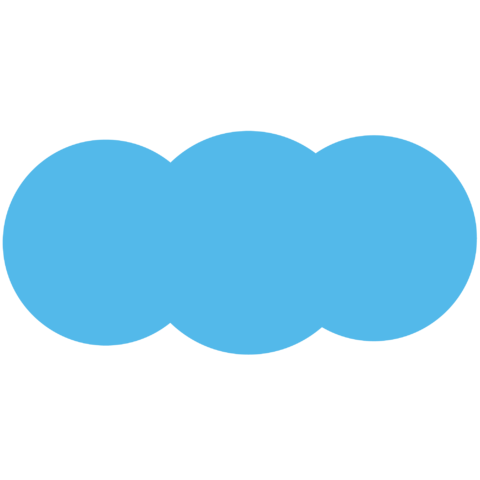 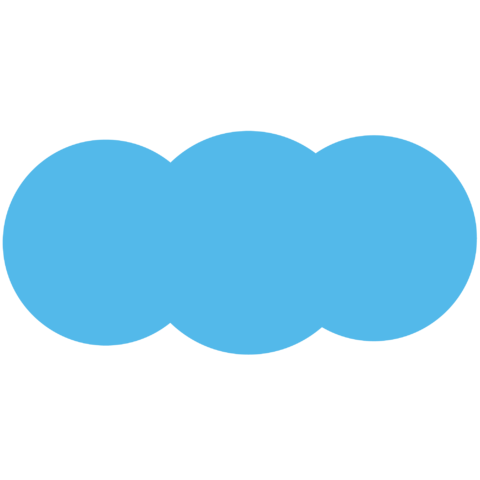 クラウド・コンピューティング層
データ活用
と機能連携
クラウド
クラウド
通信料の増大
全データを送受信
通信料の削減
最低限のデータを送受信
遠隔通信
遠隔通信
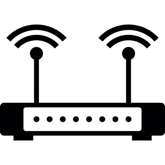 ネットワーク負荷低減
スループット安定
ネットワーク負荷増大スループット低下
ゲートウェイ
拠点内／地域内
エッジ・コンピューティング層
セキュリティ確保
機密データをローカルに保持
セキュリティ困難
機密データを送受信
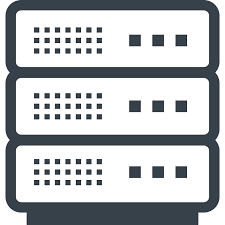 エッジ・サーバー
データ集約
と高速応答
高遅延
機器を遠隔制御
低遅延
機器をリアルタイム制御
データ受信
と遠隔制御
データ収集
と遠隔送信
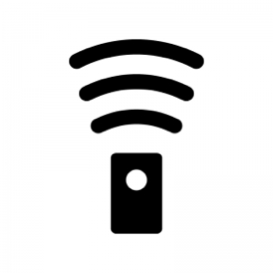 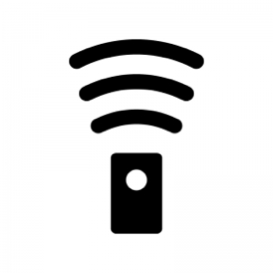 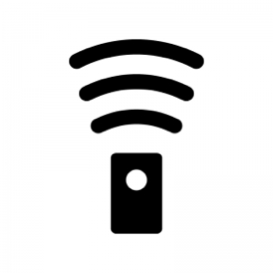 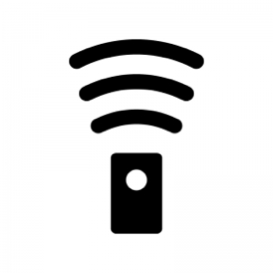 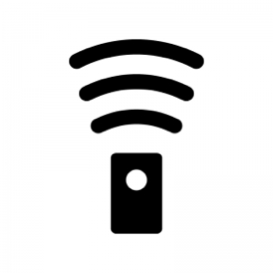 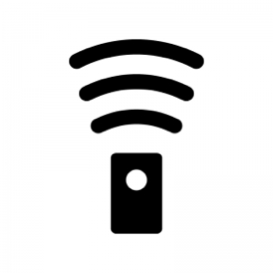 センサー/モノ
センサー/モノ
デバイス層
26
[Speaker Notes: 【図解】コレ１枚でわかるIoTの三層構造
IoTは、データを収拾してネットワークに送り出す「デバイス（＝モノ）層」、そのデータを収拾・集約しクラウドにデータを送ったり、すぐに結果を返さなければならない処理を行ったりする「エッジ・コンピューティング／フォグ・コンピューティング層」、集められた膨大データを解析し、アプリケーションを実行、再びモノへとフィードバックする「クラウド・コンピューティング層」に大別することができます。
「デバイス層」は、センサーや外部機器をつなぐためのインターフェイス、ネットワークにデータを送り出す通信機能、それらを制御するための処理機能が組み込まれたモノのことです。ここで、モノ自身から生みだされるデータや周辺のデータ、さらには接続された外部機器からのデータを受け取り、それをネットワークに送り出します。
それらデータが直接クラウドに送り出される場合もありますが、モノの周辺でデータを一旦受け取り、すぐに処理してフィードバックする、あるいは集約して必要なデータのみをインターネットを介してクラウドに送り込む仕組みが介在する場合があります。「エッジ・コンピューティング層」と呼ばれています。
このような仕組みが必要になるのは、モノの数が莫大なものになると次のような問題が起こるからです。
【通信料の増大】個々のモノに対する回線確保の費用や使用料が高額になってしまう
【ネットワーク負荷の増大】送り出されるデータが膨大になりネットワークの負荷が高まり、スループットが低下してしまう
【セキュリティ困難】機密性の高いデータが公開のネットワークに流れてしまう
【高遅延】モノとクラウドの間に地理的距離が存在するためネットワーク遅延が大きい
特にネットワーク負荷の増大や高遅延は、自動運転や医療、製造現場などの即応性が求められるIoTアプリケーションを実現するうえで大きな障害となります。例えば、このようなアプリケーションの場合、モノやその周辺の変化に即応してモノを制御したり、管理者や利用者にすぐに情報を提供したりといった対応が必要になります。それらを全てインターネットを介してクラウドにデータを送り、そのフィードバックを受け取ろうとすると、負荷の高さや遅延によってスループットが低下してタイミングを逸し、事故を引き起こす可能性もあります。そこで、モノの置かれている周辺で分散処理をさせ、直ちに処理させる必要があるのです。
このような目的のためにモノの周辺に置かれるコンピューターでの処理は、クラウド（雲）よりも地面に近いところで行われることから「フォグ（霧）コンピューティング」と呼ばれることもあります。
「クラウド・コンピューティング層」は、これらデバイス層やエッジ・コンピューティング／フォグ・コンピューティング層から送られてきたデータを分析し、アプリケーションで利用します。その結果は、再び「モノ」の制御や使用者・管理者への情報提供というカタチでフィードバックされます。
IoTの様々なアプリケーションは、このような三層構造によって構築されてゆくと考えられています。]
機能階層のシフト
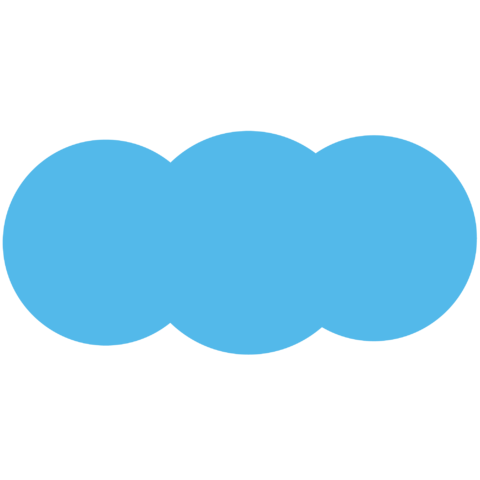 サービス連携
サービス連携
データの蓄積
データの蓄積
クラウド
深い分析
深い分析
短期での分析
エッジ
短期での分析
データの収集・集約
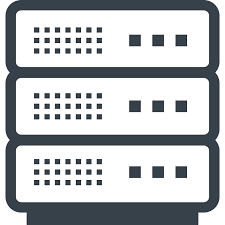 データの収集・集約
状況判断・制御
モノの集合体
状況判断・制御
モノの集合体
モノ
状況判断・制御
個別のモノ
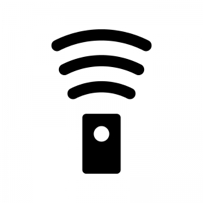 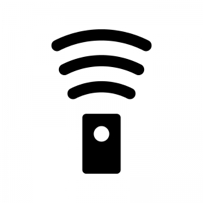 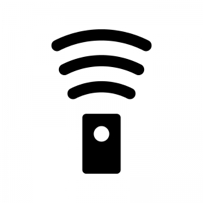 データの生成
データの生成
データ発生源に、できるだけ近いところで処理する
「深い分析」の前に、リアルタイムで処理・分析する
データの変化に追従して迅速にアクションを起こす
高度な機能をエッジやモノにシフト
27
IoTの三層構造
クラウド・コンピューティング
データ活用
と機能連携
人工知能
長期・戦略的なデータ活用
オープンなサービス間連係
サービス監視・全体最適化
広域・広帯域通信
エッジ・コンピューティング
フォグ・コンピューティング
データ集約
と高速応答
人工知能
データ集約による伝送効率向上
データの価値密度を濃縮
即時判断・高速応答への対応
低消費電力・近接通信
デバイス
データ収集
と遠隔送信
人工知能
センサー
[Speaker Notes: 【図解】コレ１枚でわかるIoTの三層構造
IoTは、データを収拾してネットワークに送り出す「スマート・デバイス層」、そのデータを収拾・集約しクラウドにデータを送ったり、すぐに結果を返さなければならない処理を行ったりする「エッジ・コンピューティング層」、集められた膨大データを解析し、アプリケーションを実行、再びモノへとフィードバックする「クラウド・コンピューティング層」に大別することができます。
「スマート・デバイス層」は、センサーや外部機器をつなぐためのインターフェイス、ネットワークにデータを送り出す通信機能、それらを制御するための処理機能が組み込まれたモノのことです。ここで、モノ自身から生みだされるデータや周辺のデータ、さらには接続された外部機器からのデータを受け取り、それをネットワークに送り出します。
それらデータが直接クラウドに送り出される場合もありますが、モノの周辺でデータを一旦受け取り、すぐに処理してフィードバックする、あるいは集約して必要なデータのみをインターネットを介してクラウドに送り込む仕組みが介在する場合があります。
このような仕組みが必要になるのは、モノの数が莫大なものになると次のような問題が起こるからです。
個々のモノに対する回線を確保するために相当のコストがかかる
送り出されるデータが膨大になりネットワークの負荷が高まってしまう
モノの監視や制御に負荷がかかり、クラウド集中では処理しきれない
以上の問題に加え、時にはモノやその周辺の変化に即応してモノを制御したり、管理者や利用者にすぐに情報を提供したりといった対応も必要になりますが、インターネットを介してクラウドにデータを送り、そのフィードバックを受け取ろうとすると、距離が離れていることもあってどうしても大きな遅延が生じてタイミングを逸する可能性もあります。そこで、モノの置かれている周辺で分散処理をさせ、これらの問題を解決しようというわけです。
クラウド（雲）よりも地面に近いモノの周辺に置かれることから「フォグ（霧）コンピューティング」と呼ばれることもあります。
「クラウド・コンピューティング層」は、これらスマート・デバイス層やエッジ・コンピューティング層から送られてきたデータを分析し、アプリケーションで利用します。その結果は、再び「モノ」の制御や使用者・管理者への情報提供というカタチでフィードバックされます。
IoTの様々なアプリケーションは、このような三層構造によって構築されてゆくと考えられています。]
超分散の時代
1980年代〜
1960年代〜
2000年代〜
2015年〜
分散コンピューティング
集中コンピューティング
クラウド・コンピューティング
超分散コンピューティング
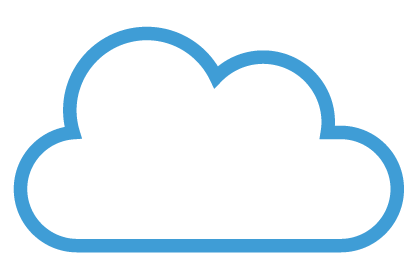 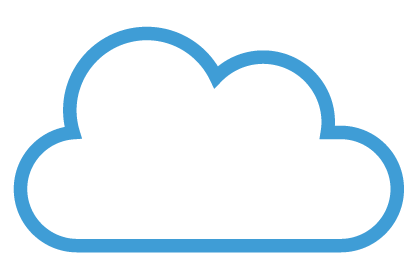 通信経路上の
エッジサーバー
インターネット
専用ネットワーク
専用ネットワーク
インターネット
専用ネットワーク
ローカル
エッジサーバー
分散サーバー
分散サーバー
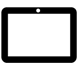 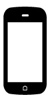 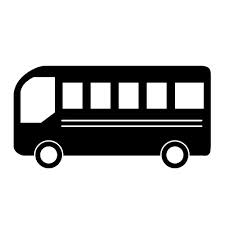 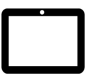 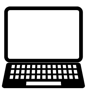 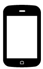 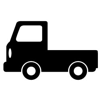 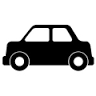 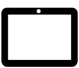 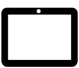 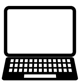 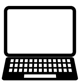 組み込みコンピューター
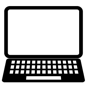 テキスト+ 画像
テキスト
マルチメディア　+ センサー
マルチメディア（テキスト×画像×動画）
大規模なデータ保管・処理は集中
小規模なデータ保管・処理は分散
高速な処理・応答・制御は超分散
大規模なデータ保管・処理は集中
小規模なデータ保管・処理は分散
大規模なデータ保管・処理は集中
小規模なデータ保管・処理は分散
全てのデータ保管・処理は集中
29
[Speaker Notes: 1950年代、コンピュータ利用が始まった当初、順次処理するバッチ処理による利用が一般的でした。1960年代、タイプライター端末やディスプレイ端末から直接利用するタイムシェアリング方式へと発展してゆきます。これらはデータ入力と出力のみを受け持ち、データの処理や保管は全てひとつのコンピュータで集中処理されていました。また、端末とコンピュータをつなぐ通信回線は低速で、やり取りできるデータもテキストに限られていたのです。
1980年代、ミニ・コンピュータ（ミニコン）やオフィス・コンピュータ（オフコン）、そしてパーソナル・コンピュータ（パソコン）といった小型で安価なものが登場し、部門や個人でも購入できるようになり、大規模なデータの処理や保管は共同利用の大型コンピュータ、部門固有の業務や個人で完結する業務は小型のコンピュータを使う分散処理が拡がりを見せ始めます。ただ、通信回線は低速で、扱えるデータはテキストが主流でした。そこで、テキスト主体の業務処理は共同利用のコンピュータ（サーバー）を使い、結果の表示や加工、編集、画像の処理はパソコン（クライアント）を使う「クライアント・サーバ方式」が登場します。
1990年代インターネットが登場し、2000年頃からクラウド・コンピューティングの萌芽が見え始めます。その後インターネットは、高速・広帯域な回線を利用できるようになり、扱えるデータも音声や動画へと拡大してゆきます。また端末類もスマートフォンやタブレットなどが加わり、利用者も適用業務も拡大します。
インターネットにつながるデバイスは、自動車や家電製品、ビルの設備や日用品にまで拡がり、そこに組み込まれたコンピュータとセンサーが大量のデータを送り出すようになろうとしています。このような仕組みは、IoT（Internet of Things／モノのインターネット）と呼ばれています。
IoTデバイスは膨大な数となり、そこから大量のデータが通信回線に送り出されるようになります。そのため回線の帯域を圧迫してしまう可能性が出てきました。そこで、デバイスの周辺や通信経路上にサーバーを配置し中間処理して必要なデータのみを回線に送り出す「エッジ・コンピューティング」が必要となります。「エッジ・コンピューティング」のサーバーは、IoTデバイスの周辺に配置されることから、「クラウド（空の上の雲）・コンピューティング」と対比して、「フォグ（地上に漂う霧）・コンピューティング」とも呼ばれています。
このように見てゆくと、IoTの仕組みは、クラウド、エッジ、デバイスの３階層にコンピュータを配置する構成を取ることになります。言うなれば、超分散コンピューティングを生みだそうとしているとも言えそうです。]
IoTの開発や実行環境
変化する
現場のニーズや課題
試行錯誤での
解決策の発見
アジャイル開発
変化に柔軟な
アプリケーション開発
データ量や処理能力の大きな変化に対応できるスケーラビリティ
開発・実行環境の先進性や柔軟性、およびオープン性
プラットフォームやアプリケーションの相互連携の容易さ
クラウド･コンピューティング
30
IoTプラットフォーム動向：主要ベンダー相関図　2019年1月版　※この図の読み方について：http://www.sbbit.jp/article/cont1/33530
プラットフォーム間連携
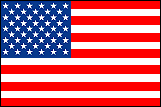 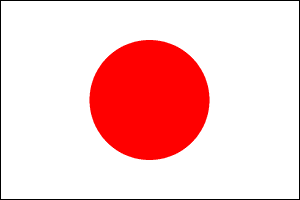 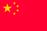 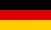 コマツ
LANDLOG
NTTドコモ/
OPTiM: LANDLOG
AT&T
AT&T IoT
シスコ
Cisco Kinetic
ドイツテレコム
Open Telecom Cloud
ZTE
ThingxCloud
NTTグループ
SAP / NTT IoT
IBM
Watson IoT
バイドゥ
BAIDU IoT
オラクル
Oracle IoT
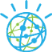 NEC
WISE IoT/Predix
DMG Mori/ZEISS
ADAMOS IIoT
NTT Com
 Things/SkyWay
アリババ
Alibaba Cloud
キヤノンITS
VANTIQ
三菱電機FA-IT-Open
Edgecross
ベッコフオートメーション
TwinCAT IoT
OSIsoft
PI System
ハネウェル
Uniformance Suite
NTTデータイントラマート
 IM-IoT
テンセント
QQ IoT
KUKA
Azure IoT
Google
Cloud IoT Core
富士通
COLMINA/SMAVIA
マイクロソフト
Azure IoT
アマダ
V-factory
ファーウェイ
Hauwei IoT
ボッシュ
Bosch IoT Cloud
セールスフォース
Salesforce IoT
ファナック
FIELD system
セゾン情報 
HULFT IoT
GEデジタル
Predix
中国電信
SAP / Ericsson
日立製作所
Lumada2.0
NSW 
TOAMI
SAP (Leonardo)
SAP Cloud Platform
PTC
ThingWorx
AWS
AWS IoT
中国移動
OneNet/Ericsson
デンソー
DP-Factory IoT
オムロン
i-Automation/i-BELT
シーメンス
MindSphere
ロックウェル
FactoryTalk
Flutura
Cerebra
安川電機
MMCloud
Panasonic
 μ Sockets/HomeX
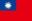 アドバンテック
WISE-PaaS
オートデスク
A360/Forge
CyberVision
Kaa IoT
ソラコム(KDDI)
 SORACOM IoT
コニカミノルタ
Workplace Hub
TRUMPF
AXOOM IoT
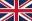 ORBCOMM
iApp
VANTIQ
VANTIQ
ジェイテクト
IoE Solution/MindShere
日立ハイテク
 Flutura/Crebra
ARM
Pelion IoT Platform
Phoenix Contact
PROFICLOUD
ADLINK
Vortex DDS
FogHorn
FoHorn Lightning
横河電機
IIoT Architecture
東芝, SPINEX
Meister IoT/Predix
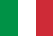 Telit
Telit IoT Platform
インフォコーパス
SensorCorpus
b-en-g
b-en-g IoT
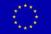 欧州（ドイツ以外）
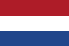 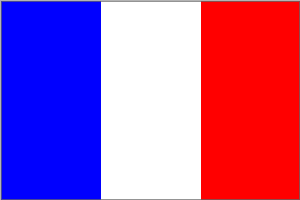 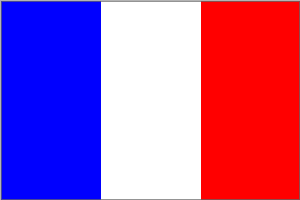 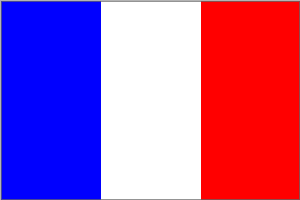 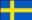 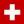 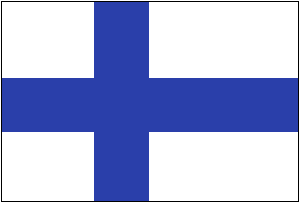 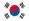 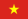 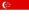 ノキア
IMPACT
エアバス
Skywise
シュナイダーエレクトリック
EcoStruxure
ABB
ABB Ability
フィリップス
HSDP
FPT
MindShpere
SIMTech
MCT Platform
サムソン
ARTIK
ダッソー
3DEXPERIENCE
エリクソン
Device Connectivity
[Speaker Notes: 相関図の見かた
黒枠→IT系ベンダ（一般）
二重枠緑→ユーザー系ベンダ（本業は製造業）
破線枠→通信系ベンダ（通信事業者系）
赤枠→エコシステムを持つユーザー系ベンダ（有力ベンダ：GEデジタル、シーメンス、ファナック、三菱電機）※エコシステム：コンペ企業を含むコミュニティを主導
色付きベンダ→独自の強みを持ち複数ベンダと提携する有力１０ベンダ（GEデジタル、シーメンス、SAP、AWS、マイクロソフト、PTC、IBM、Cisco、Hauwei、ファナック）]
SAP Leonardo
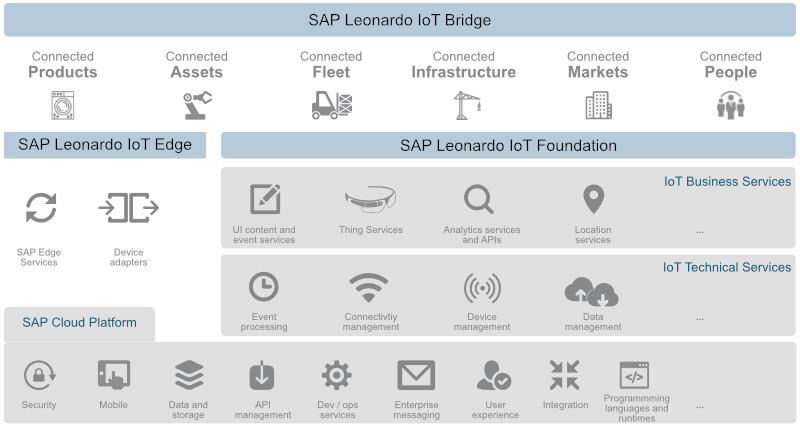 32
GEが推進する産業用IoTプラットフォーム“Predix”
クラウド・コンピューティング
アプリケーション
サードパーティ
アプリケーション
Asset Performance Management
産業機器性能管理
（APM）
Operation Optimization
オペレーション最適化
（OO）
Brilliant Manufacturing
製造現場最適化
（BM）
オープンソースを駆使した独自基盤
Spark
分散処理
Storm
ストリーミング処理
Kafka
分散メッセージング処理
Taitan
グラフDB
Kasandra
KVS
Cloud Foundry
通知
Redis
キャッシュ
BLOB
ストレージ
Postgres
RDB
RabittMQ
キューイング
NewRelic
監視
ネットワーク
エッジ・コンピューティング
APM
OO
BM
APM
OO
BM
APM
OO
BM
APM
OO
BM
APM
OO
BM
他のアプリケーション
他のアプリケーション
他のアプリケーション
他のアプリケーション
他のアプリケーション
発電設備
機関車
航空機エンジン
工作機械
他の産業機械
33
[Speaker Notes: 【図解】コレ１枚で分かる”Predix”と”FIELD system”
産業界における「ものづくりデジタル化」への取り組みが活発になっています。米国では「Industrial Internet（産業のインターネット）」、そしてドイツでは「インダストリー4.0（第4次産業革命）」という取り組みがすすんでいます。
「Industrial Internet」では、ゼネラル・エレクトリック（GE）を中心にインテル、シスコシステムズ、IBM、AT＆Tの5社が中核となって産業界での連係組織「Industrial Internet Consortium（IIC）」が創設され、その普及を進めています。参加企業は、米国企業に留まらず、欧州、日本、中国などに拡がっています。また、対象は製造業だけではなく、エネルギー、ヘルスケア、製造業、公共、運輸の5つの領域としています。
一方、「インダストリー4.0」は、ドイツの産業政策の一環として産学官が連係し、製造業の革新を実現しようという取り組みで、「スマートファクトリー」構想をコンセプトにものづくりの世界標準を目指しています。
さて、Industrial Internetを先導するGEのCEOジェフ・イメルトは、「ハードウェアだけで競争に勝てる時代は終わった。ハードウェアは同じでもソフトウェアでハードウェアの能力を引き出して、顧客の価値を最大化できる。」と語り、これを実現する手段として「Predix」というソフトウェア基盤を開発、ひろく提供をはじめています。
Predixはクラウド・コンピューティングと産業機器の周辺に配置されるエッジ・コンピューティングの組合せによって構成されています。
オープンソースソフトウェア（OSS）を積極的に活用し、産業機器の性能管理やオペレーションの最適化、製造現場の最適化を実現するためのソフトウェアを提供しています。さらにPredixの上で他の企業が開発したアプリケーションを提供できるオープン・プラットフォームとしても、その役割を果たし、Industrial Internetの普及を支えています。
このような動きに対し、我が国の産業用ロボット大手のファナックが独自に、産業機器を統合制御するソフトウェア基盤「FIELD system」を発表しています。
Predixと異なり工場内に特化したソフトウェア基盤として作られています。Predixのようにクラウド・システムとエッジ・システムを連係させる仕組みではなく、工作機械やロボットのある製造現場に配置されたシステムをネットワークでつなぎ、作業負荷や稼働状況を共有し、機器同士が会話しながら協調連携して機器類の稼働率を上げることに重点が置かれています。
FIELD systemには機械とアプリケーションをつなぐためのファナックが独自に開発した「FIELD systemミドルウェア」を中核に、ファナックとシスコが開発した故障予知システム「ZDT」、ファナックが開発した品質情報管理システム「LINKi」、Preferred Networksが開発した機械学習を使ったアプリケーション基盤「DIMo」を提供し、他の企業が開発したアプリケーションも提供できるオープン・プラットフォームとして提供されています。
ITを武器にものりづくりを革新し競争力を強化しようという取り組みは、オープン・プラットフォームを基盤に多くの企業を巻き込みながら、ますますそのスピードを速めてゆくことになるでしょう。]
ファナックが推進する産業用IoTプラットフォーム“FIELD system”
クラウド・コンピューティング
SCM
PLM
ERP
ネットワーク
FIELD system
エッジ・コンピューティング
アプリケーション
サードパーティ
アプリケーション
故障予知
ZDT
ファナック+シスコ
機械学習
アプリケーション基盤DIMo
PFN
品質情報管理
LINKi
ファナック
フィールドAPI
FIELD system ミドルウェア
機器の制御や
データの読み出し 
＊仕様公開＊
機器固有のデータ形式を共通データ形式に変換
＊仕様公開＊
コンバータAPI
ロボット
CNC/MC
ECM
PLC
他社機器
34
[Speaker Notes: 【図解】コレ１枚で分かる”Predix”と”FIELD system”
産業界における「ものづくりデジタル化」への取り組みが活発になっています。米国では「Industrial Internet（産業のインターネット）」、そしてドイツでは「インダストリー4.0（第4次産業革命）」という取り組みがすすんでいます。
「Industrial Internet」では、ゼネラル・エレクトリック（GE）を中心にインテル、シスコシステムズ、IBM、AT＆Tの5社が中核となって産業界での連係組織「Industrial Internet Consortium（IIC）」が創設され、その普及を進めています。参加企業は、米国企業に留まらず、欧州、日本、中国などに拡がっています。また、対象は製造業だけではなく、エネルギー、ヘルスケア、製造業、公共、運輸の5つの領域としています。
一方、「インダストリー4.0」は、ドイツの産業政策の一環として産学官が連係し、製造業の革新を実現しようという取り組みで、「スマートファクトリー」構想をコンセプトにものづくりの世界標準を目指しています。
さて、Industrial Internetを先導するGEのCEOジェフ・イメルトは、「ハードウェアだけで競争に勝てる時代は終わった。ハードウェアは同じでもソフトウェアでハードウェアの能力を引き出して、顧客の価値を最大化できる。」と語り、これを実現する手段として「Predix」というソフトウェア基盤を開発、ひろく提供をはじめています。
Predixはクラウド・コンピューティングと産業機器の周辺に配置されるエッジ・コンピューティングの組合せによって構成されています。
オープンソースソフトウェア（OSS）を積極的に活用し、産業機器の性能管理やオペレーションの最適化、製造現場の最適化を実現するためのソフトウェアを提供しています。さらにPredixの上で他の企業が開発したアプリケーションを提供できるオープン・プラットフォームとしても、その役割を果たし、Industrial Internetの普及を支えています。
このような動きに対し、我が国の産業用ロボット大手のファナックが独自に、産業機器を統合制御するソフトウェア基盤「FIELD system」を発表しています。
Predixと異なり工場内に特化したソフトウェア基盤として作られています。Predixのようにクラウド・システムとエッジ・システムを連係させる仕組みではなく、工作機械やロボットのある製造現場に配置されたシステムをネットワークでつなぎ、作業負荷や稼働状況を共有し、機器同士が会話しながら協調連携して機器類の稼働率を上げることに重点が置かれています。
FIELD systemには機械とアプリケーションをつなぐためのファナックが独自に開発した「FIELD systemミドルウェア」を中核に、ファナックとシスコが開発した故障予知システム「ZDT」、ファナックが開発した品質情報管理システム「LINKi」、Preferred Networksが開発した機械学習を使ったアプリケーション基盤「DIMo」を提供し、他の企業が開発したアプリケーションも提供できるオープン・プラットフォームとして提供されています。
ITを武器にものりづくりを革新し競争力を強化しようという取り組みは、オープン・プラットフォームを基盤に多くの企業を巻き込みながら、ますますそのスピードを速めてゆくことになるでしょう。]
LPWA
Low Power, Wide Area
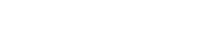 LPWA(Low Power Wide Area)ネットワークとは
制約
利点
低消費電力
規定の電池容量で数ヶ月から数年使用可
低　速
最大数十キロbps
広域通信
基地局から数キロから数十キロをカバー
低コスト
@10円/月程度からの使用料
36
LPWA(Low Power Wide Area)ネットワークの位置付け
消費電力
高
3G
4G/LTE
無線LAN(WiFi)
通信キャリアが参入を急ぐ
NB-IoT　(LTE帯域を使用)
GSM
LPWA
BLE
(Bluetooth Low Energy)
ZigBee
各種規格が群雄割拠
到達範囲
低
1m
10km
100m
http://itpro.nikkeibp.co.jp/atcl/column/16/071500148/072000003/
37
LPWA(Low Power Wide Area)ネットワークの位置付け
通信距離
4G/LTE
LPWA

SIGFOX
LoRaWAN
NB-IoT
km以上
100m
無線LAN(Wi-Fi)
Wi-SUN

ZigBee

Z-Wave
10m
Bluetooth
低消費電力
高消費電力
1m
NFC
Mbps
100
10
0.01
1
データ転送速度
http://businessnetwork.jp/Detail/tabid/65/artid/5106/Default.aspx
38
IoT通信：LPWAと他の通信方式の比較
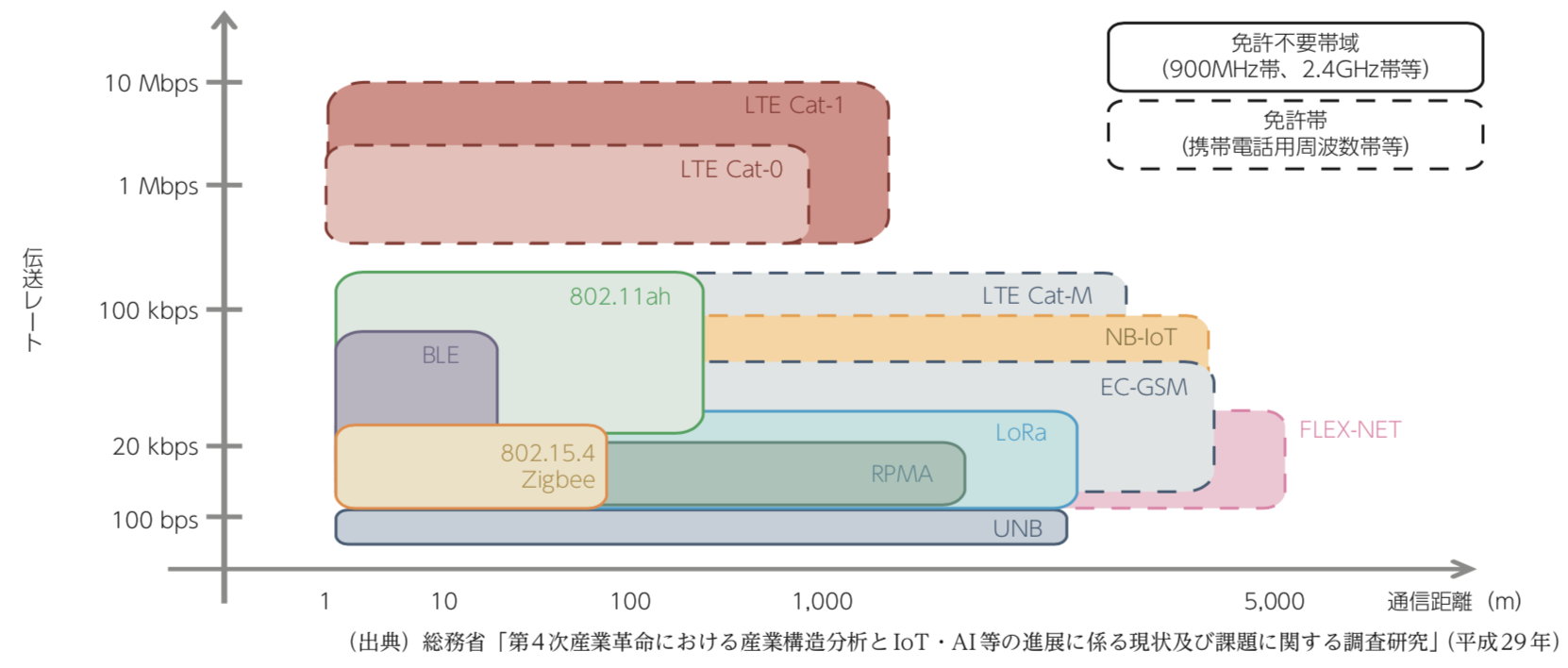 現行のLTE方式
39
LPWAネットワークの位置付け
通信料金
NB-IoT

上り：27kbps
下り：63kbps
料金：10〜300円/月
LoRaWAN

上り：3kbps
下り：3kbps
料金：360円〜/年
＊利用する月間データ量による
SIGFOX

上り：100bps
下り：600bps
料金：100円〜/年
回線速度
http://businessnetwork.jp/Detail/tabid/65/artid/5106/Default.aspx
LPWA主要3方式の比較
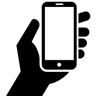 3G	：下り最大14.4Mbps /上り最大5.76Mbps
LTE	：下り最大  150Mbps /上り最大  50Mbps
通信距離
（半径）
仕 様
免 許
周波数帯
周波数幅
通信速度（上）
通信速度（下）
LoRaWAN
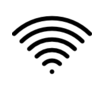 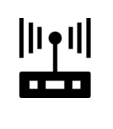 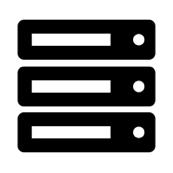 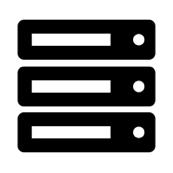 920MHz帯
125kHz
数km
〜数十km
オープン仕様
免許不要
0.3〜50kbps
0.3〜50kbps
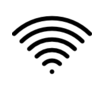 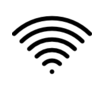 ゲートウェイ
ネットワークサーバー
アプリ・サーバー
モノ/デバイス
NB-IoT
（LTE Cat-NB1）
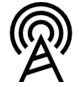 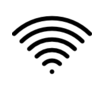 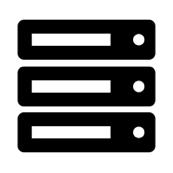 携帯電話
国際標準
免許要
キャリア事業者
の通信網
LTEと同帯域
200kHz
27kbps
63kbps
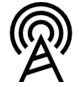 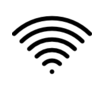 最大40km
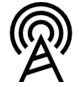 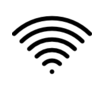 アプリ・サーバー
基地局
モノ/デバイス
SIGFOX
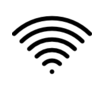 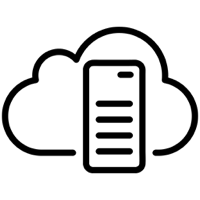 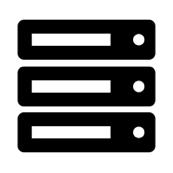 仏SIGFOX社
独自仕様
免許不要
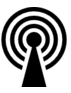 920MHz帯
100Hz
100bps
600bps
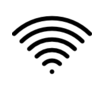 最大数十km
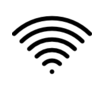 クラウド・サービス
アプリ・サーバー
基地局
モノ/デバイス
ソフトバンクのIoT通信サービス
42
Wi-SUN
Wireless Smart Utility Networkの略で、「Smart Utility Network」とは、ガスや電気、水道のメーターに端末機を搭載し無線通信を使って、効率的に検針データを収集する無線通信システム
サブギガヘルツ帯と呼ばれる900MHz前後の周波数帯の電波で通信。日本では2012年、920MHz帯が免許不要で利用できる帯域として割り当てられている。
無線LANなどで利用される2.4GHz帯と比べ、障害物などがあっても電波が届きやすく、他の機器などからの干渉も少ない周波数帯。
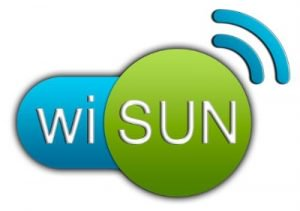 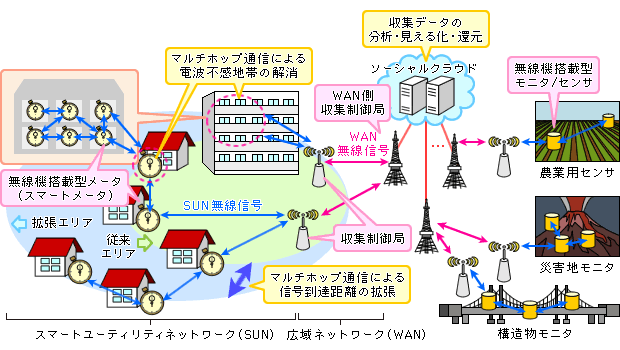 43
LPWA(Low Power Wide Area)ネットワーク　通信規格一覧
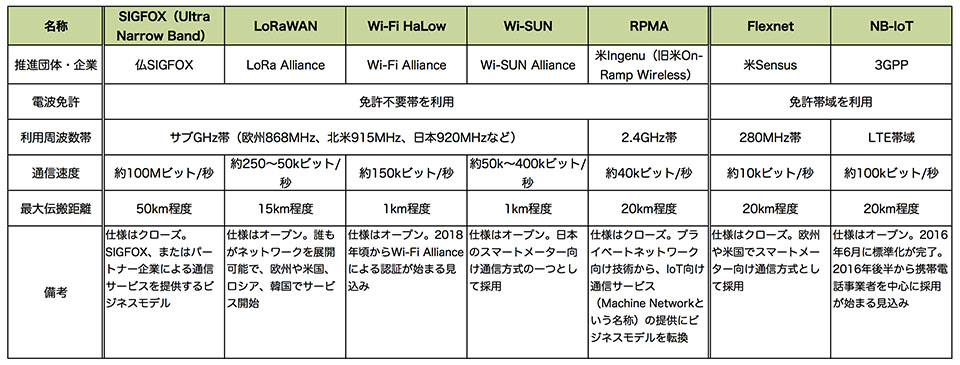 http://itpro.nikkeibp.co.jp/atcl/column/16/071500148/072000003/
44
5G （次世代移動体通信システム）
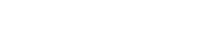 5Gと他の通信方式
広域・遠距離
LTE
LPWA
5G
低速
低コスト
消費電力少
消費電力大
高コスト
高速
BlueTooth
RFID
NFC
Zigbee
WiFi
狭域・短距離
46
コレ１枚でわかる第５世代通信
音声
データ
テキスト
動画
IoT
5G
2020年代〜
大量端末の接続
現在の100倍の端末数
省電力性能
高速・大容量データ通信
10G～20Gbpsのピークレート
どこでも100Mbps程度
超低遅延・超高信頼性
1m秒以下
確実な通信の信頼性担保
多様なサービスへの適用を可能にする
異なる要件のすべてを1つのネットワークで実現する。
各要件をに応じてネットワークを仮想的に分離して提供する（ネットワーク・スライシング）。
4G
2010年〜
2001年〜
3G
1994年〜
2G
1G
1984年〜
47
[Speaker Notes: 【図解】コレ１枚でわかる「5G」
「第5世代移動体通信方式」すなわち5Gは現在の4Gに続く次世代のモバイル通信として、2020年頃の利用開始を目指し開発が進められています。
 
1980年代までの「1G」では、アナログ方式が使われ「音声通話」をモバイルで利用できるようになりました。1990年代の「2G」では、デジタル方式となり、音声に加えて「テキスト通信」が使えるようになります。2000年代には「3G」が登場し、「高速データ通信」が可能となり、携帯電話でのホームページ閲覧や電子メールのやり取りができるようになりました。2010年代には「4G」の利用が始まり、スマートフォンの普及と相まってデータ通信はさらに高速化して「動画通信」ができるようになります。「5G」では、4Gまでの機能や性能をさらに高めることに加え、新たに「IoT」への対応が期待されています。
このような需要に応えるため、5Gは「高速・大容量データ通信」、「大量端末の接続」、「超低遅延・超高信頼性」といった要件を満たすモバイル通信を実現しようというのです。
「高速・大容量データ通信」とは、現在のLTEの100倍の高速化・大容量化したデータ通信で、10G～20Gbpsといった超高速なピークレートの実現を目指しています。加えて、通信環境の如何に関わらず、どこでも100Mbps程度の高速通信が可能となります。
「大量端末の接続」とは、現在の100倍といった端末数への対応や省電力性能の実現をめざします。
「超低遅延・超高信頼性」とは、如何なる場合でも通信できることを目指します。例えば通信が遅れることで事故につながりかねない自動運転自動車や緊急時の確実な通信が求められる災害対応などに使われることが想定されています。
 
5Gは、こうした異なる要件をすべて1つのネットワークで満たすことができるように開発が進められていますが、実際の利用場面では、それぞれの必要に応じて、各要件を満たす1つのネットワークを仮想的に分離して提供できるようになります。この技術は、「ネットワークスライシング」と呼ばれ、5Gの中核的技術の１つとして位置付けられています。
 
さらに企業や組織が独自のネットワークを5Gで構築することが可能となり、コストのかかる通信設備を自ら所有し、運用管理することなく、自分たちの閉域網を構築することが可能になります。
5Gの登場は、このようにこれまでのネットワークのあり方を大きく変える可能性を持っているのです。]
第５世代通信のインパクト
5G
1G
2G
3G
4G
音声
同時コミュニケーション
テキスト
データ
非同期コミュニケーション
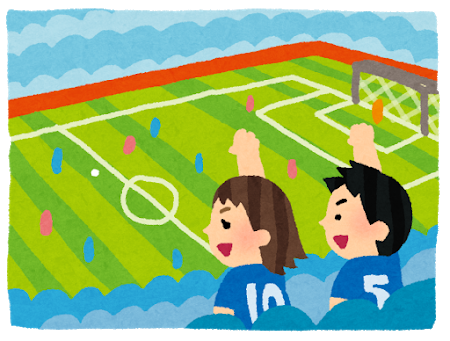 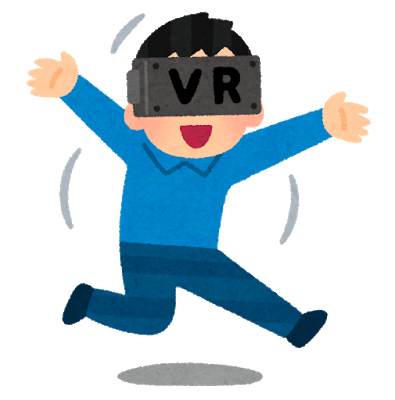 動画
時空間
同時体験共有
高解像度動画／大量データを低遅延で共有
48
[Speaker Notes: 【図解】コレ１枚でわかる「5G」
「第5世代移動体通信方式」すなわち5Gは現在の4Gに続く次世代のモバイル通信として、2020年頃の利用開始を目指し開発が進められています。
 
1980年代までの「1G」では、アナログ方式が使われ「音声通話」をモバイルで利用できるようになりました。1990年代の「2G」では、デジタル方式となり、音声に加えて「テキスト通信」が使えるようになります。2000年代には「3G」が登場し、「高速データ通信」が可能となり、携帯電話でのホームページ閲覧や電子メールのやり取りができるようになりました。2010年代には「4G」の利用が始まり、スマートフォンの普及と相まってデータ通信はさらに高速化して「動画通信」ができるようになります。「5G」では、4Gまでの機能や性能をさらに高めることに加え、新たに「IoT」への対応が期待されています。
このような需要に応えるため、5Gは「高速・大容量データ通信」、「大量端末の接続」、「超低遅延・超高信頼性」といった要件を満たすモバイル通信を実現しようというのです。
「高速・大容量データ通信」とは、現在のLTEの100倍の高速化・大容量化したデータ通信で、10G～20Gbpsといった超高速なピークレートの実現を目指しています。加えて、通信環境の如何に関わらず、どこでも100Mbps程度の高速通信が可能となります。
「大量端末の接続」とは、現在の100倍といった端末数への対応や省電力性能の実現をめざします。
「超低遅延・超高信頼性」とは、如何なる場合でも通信できることを目指します。例えば通信が遅れることで事故につながりかねない自動運転自動車や緊急時の確実な通信が求められる災害対応などに使われることが想定されています。
 
5Gは、こうした異なる要件をすべて1つのネットワークで満たすことができるように開発が進められていますが、実際の利用場面では、それぞれの必要に応じて、各要件を満たす1つのネットワークを仮想的に分離して提供できるようになります。この技術は、「ネットワークスライシング」と呼ばれ、5Gの中核的技術の１つとして位置付けられています。
 
さらに企業や組織が独自のネットワークを5Gで構築することが可能となり、コストのかかる通信設備を自ら所有し、運用管理することなく、自分たちの閉域網を構築することが可能になります。
5Gの登場は、このようにこれまでのネットワークのあり方を大きく変える可能性を持っているのです。]
5Gの３つの特性
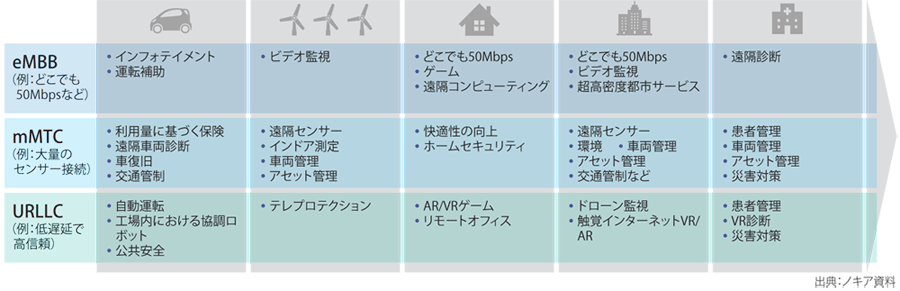 URLLC：Ultra-Reliable and Low Latency Communications／超低遅延・超高信頼性
eMBB：enhanced Mobile Broadband／高速大容量通信　＊標準化が先行
mMTC：massive Machine Type Communications／大量端末接続
49
5Gの3つの特徴
20Gビット/秒
高速・大容量
20
倍
1Gビット/秒
4G
10万台/k㎡
10ミリ秒
当面はLPWA
5G
1/10
10倍
超低遅延・高信頼性
大量端末接続
1ミリ秒
先送り
100万台/k㎡
第５世代通信の適用例
5G
2020年代〜
多様なサービスへの適用を可能にする
異なる要件のすべてを1つのネットワークで実現する。
各要件をに応じてネットワークを仮想的に分離して提供する（ネットワーク・スライシング）。
高速・大容量データ通信
10G～20Gbpsのピークレート
どこでも100Mbps程度
超低遅延・超高信頼性
1m秒以下
確実な通信の信頼性担保
大量端末の接続
現在の100倍の端末数
省電力性能
自宅内の約100個のモノがネットに接続
(現行技術では数個)
ロボット等の
精緻な遠隔操作を
リアルタイムで実現
２時間の映画を
３秒でダウンロード
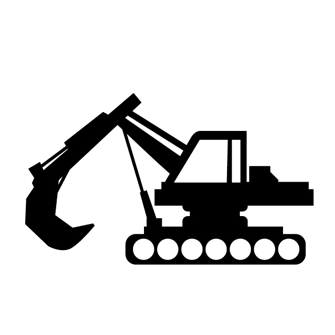 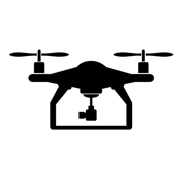 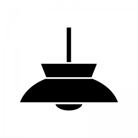 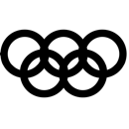 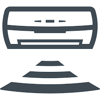 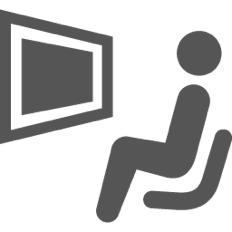 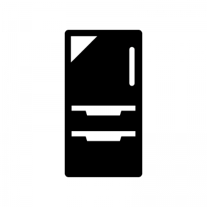 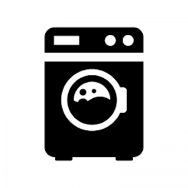 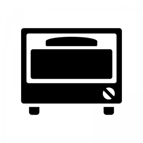 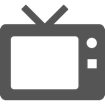 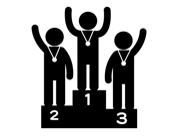 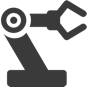 利用者がタイムラグを意識することなく、リアルタイムに遠隔地のロボット等を操作・制御
現在の移動通信システムより100倍速いブロードバンドサービスを提供
スマホ、PCをはじめ、身の回りのあらゆる機器がネットに接続
51
[Speaker Notes: 【図解】コレ１枚でわかる「5G」
「第5世代移動体通信方式」すなわち5Gは現在の4Gに続く次世代のモバイル通信として、2020年頃の利用開始を目指し開発が進められています。
 
1980年代までの「1G」では、アナログ方式が使われ「音声通話」をモバイルで利用できるようになりました。1990年代の「2G」では、デジタル方式となり、音声に加えて「テキスト通信」が使えるようになります。2000年代には「3G」が登場し、「高速データ通信」が可能となり、携帯電話でのホームページ閲覧や電子メールのやり取りができるようになりました。2010年代には「4G」の利用が始まり、スマートフォンの普及と相まってデータ通信はさらに高速化して「動画通信」ができるようになります。「5G」では、4Gまでの機能や性能をさらに高めることに加え、新たに「IoT」への対応が期待されています。
このような需要に応えるため、5Gは「高速・大容量データ通信」、「大量端末の接続」、「超低遅延・超高信頼性」といった要件を満たすモバイル通信を実現しようというのです。
「高速・大容量データ通信」とは、現在のLTEの100倍の高速化・大容量化したデータ通信で、10G～20Gbpsといった超高速なピークレートの実現を目指しています。加えて、通信環境の如何に関わらず、どこでも100Mbps程度の高速通信が可能となります。
「大量端末の接続」とは、現在の100倍といった端末数への対応や省電力性能の実現をめざします。
「超低遅延・超高信頼性」とは、如何なる場合でも通信できることを目指します。例えば通信が遅れることで事故につながりかねない自動運転自動車や緊急時の確実な通信が求められる災害対応などに使われることが想定されています。
 
5Gは、こうした異なる要件をすべて1つのネットワークで満たすことができるように開発が進められていますが、実際の利用場面では、それぞれの必要に応じて、各要件を満たす1つのネットワークを仮想的に分離して提供できるようになります。この技術は、「ネットワークスライシング」と呼ばれ、5Gの中核的技術の１つとして位置付けられています。
 
さらに企業や組織が独自のネットワークを5Gで構築することが可能となり、コストのかかる通信設備を自ら所有し、運用管理することなく、自分たちの閉域網を構築することが可能になります。
5Gの登場は、このようにこれまでのネットワークのあり方を大きく変える可能性を持っているのです。]
第５世代通信におけるネットワーク・スライス
企業内
業務システム
エネルギー関連機器の監視や制御
遠隔医療
災害対応
医療
遠隔医療や地域医療
各種クラウド
サービス
農業設備や機器の監視や制御
各種設備機器の監視と制御
自動車
TISや自動運転
自治体
行政サービス
・・・
物流トレーサビリティ
ゲーム
公共交通
機関
金融
サービス
セキュア
ネットワーク・スライス
企業別
ネットワーク・スライス
高効率
ネットワーク・スライス
低遅延
ネットワーク・スライス
高信頼
ネットワーク・スライス
ネットワーク・スライシング
5G
高速・大容量データ通信
大量端末の接続
超低遅延・超高信頼性
52
第５世代通信におけるネットワーク・スライス
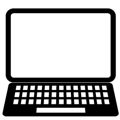 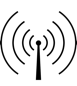 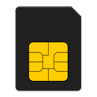 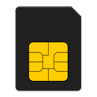 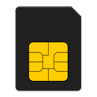 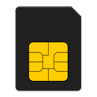 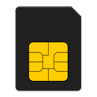 SIM
SIM
SIM
SIM
SIM
閉域網
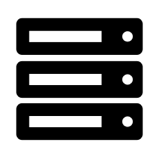 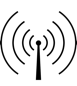 閉域網
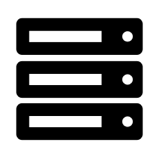 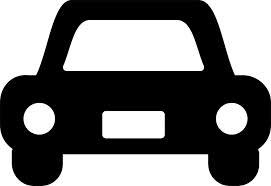 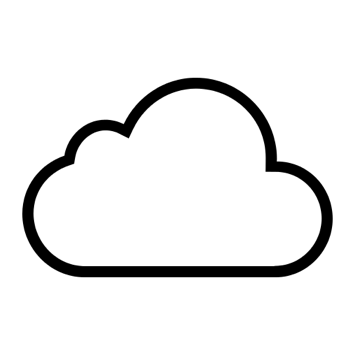 閉域網
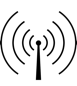 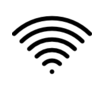 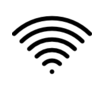 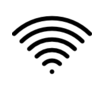 ネットワーク・スライシング
5G
高速・大容量データ通信
大量端末の接続
超低遅延・超高信頼性
SIM(subscriber identity moduleもしくはsubscriber identification module/SIMカード)とは、電話番号を特定するための固有のID番号が記録された、携帯やスマートフォンが通信するために必要なICカードのこと。
53
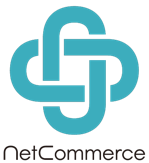 ネットコマース株式会社
180-0004　東京都武蔵野市吉祥寺本町2-4-17
エスト・グランデール・カーロ 1201
http://www.netcommerce.co.jp/
54